High Tunnels For Vegetable Production
Timothy Coolong 
Assistant Professor
Department of Horticulture
University of Kentucky
High Tunnels
What is a tunnel?
Galvanized tube steel frame
1 or 2 layers of 6 mil thick plastic
No heat
No exhaust fans
Huge in other parts of the world
Tons of interest in KY and elsewhere
The NRCS EQIP Grant Program
Environmental Quality Incentives Program (EQIP)
Seasonal High Tunnel Initiative 2012
Program has been offered for several years in other states, first year in KY
Seasonal High Tunnel Initiative 2012
Three application deadlines
Feb 3
March 30
June 1
Rolling application deadline
Applications are ranked locally and then sent to DC to be approved 
Cannot start purchasing until approved and paperwork signed
Seasonal High Tunnel Initiative 2012
The maximum size is 5% of 1 acre or 2178 ft2
Realistically this means a 30 x 72 (2160 ft2) tunnel
Do not pay for materials and supplies just installation of equipment BUT you can install yourself
$2.57/ft2 so $5551 for a 30 x 72 tunnel
Must be a kit from a manufacturer
Seasonal High Tunnel Initiative 2012
Must be a high tunnel NOT treated as a greenhouse
Must grow in the soil NOT on benches or containers
Can grow in raised beds on the ground
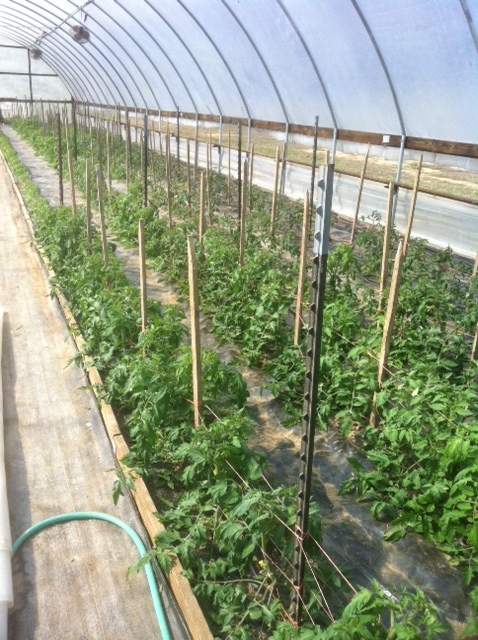 Seasonal High Tunnel Initiative 2012
Can be fixed or movable, but have different payment schedule scenarios for each
Supposed to have a 4 year life-span
4 year plastic not structure
Within the 4 years you are responsible for repairs to tunnel
http://www.nrcs.usda.gov/wps/portal/nrcs/detailfull/national/programs/?&cid=stelprdb1046250
Google “Eqip nrcs high tunnel”
Types of tunnels
Offered by many manufacturers
Atlas , Jaderloon, FarmTek, Haygrove
Typically range from $0.85-$2.00/ ft2
Atlas 30 x 72 ran about $5500 + materials for end walls
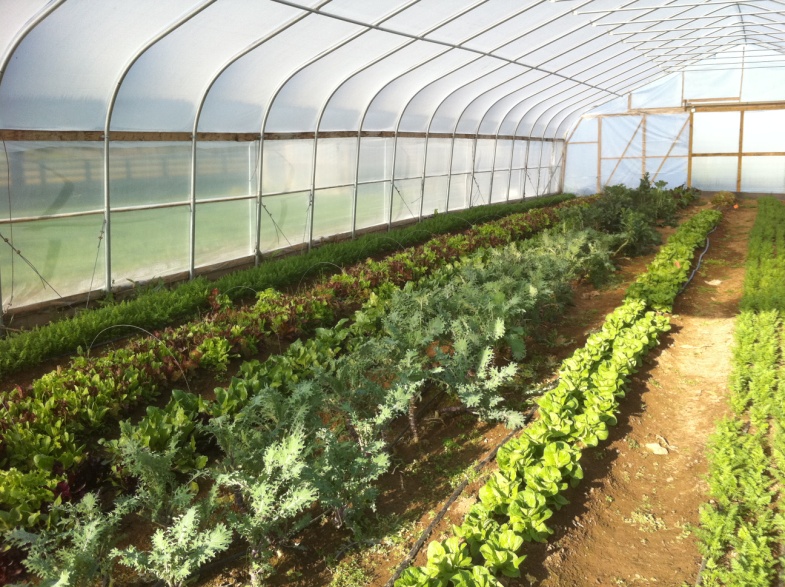 Types of high tunnels: Haygrove
“Haygrove” tunnels
   Taller than most tunnels
    Can be connected to form 
      large structures
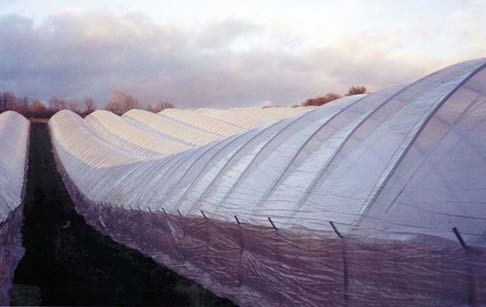 Photo: Bachman, J. 2005.  Season Extension Techniques 
for Market Gardeners. ATTRA Publication #IP035
Haygrove Tunnels
Benefit is height and connectivity
Can easily get implements in and out
Can grow “large” crops
Great for small fruit crops
Not well insulated better as a rain shield
Traditional High Tunnels
Traditional Tunnels
Wood Trusses for High Tunnels
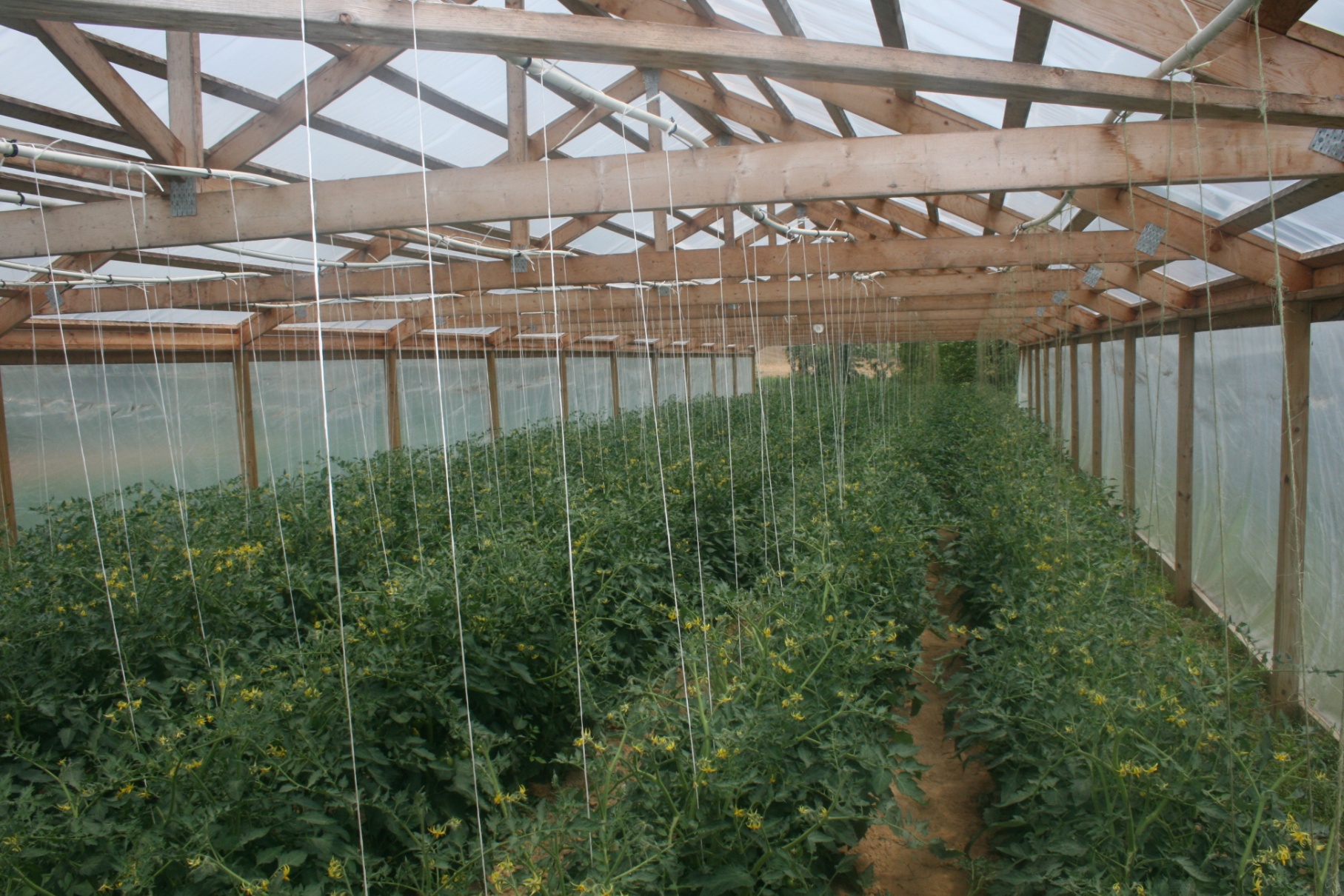 Small- Cold Frames
End walls
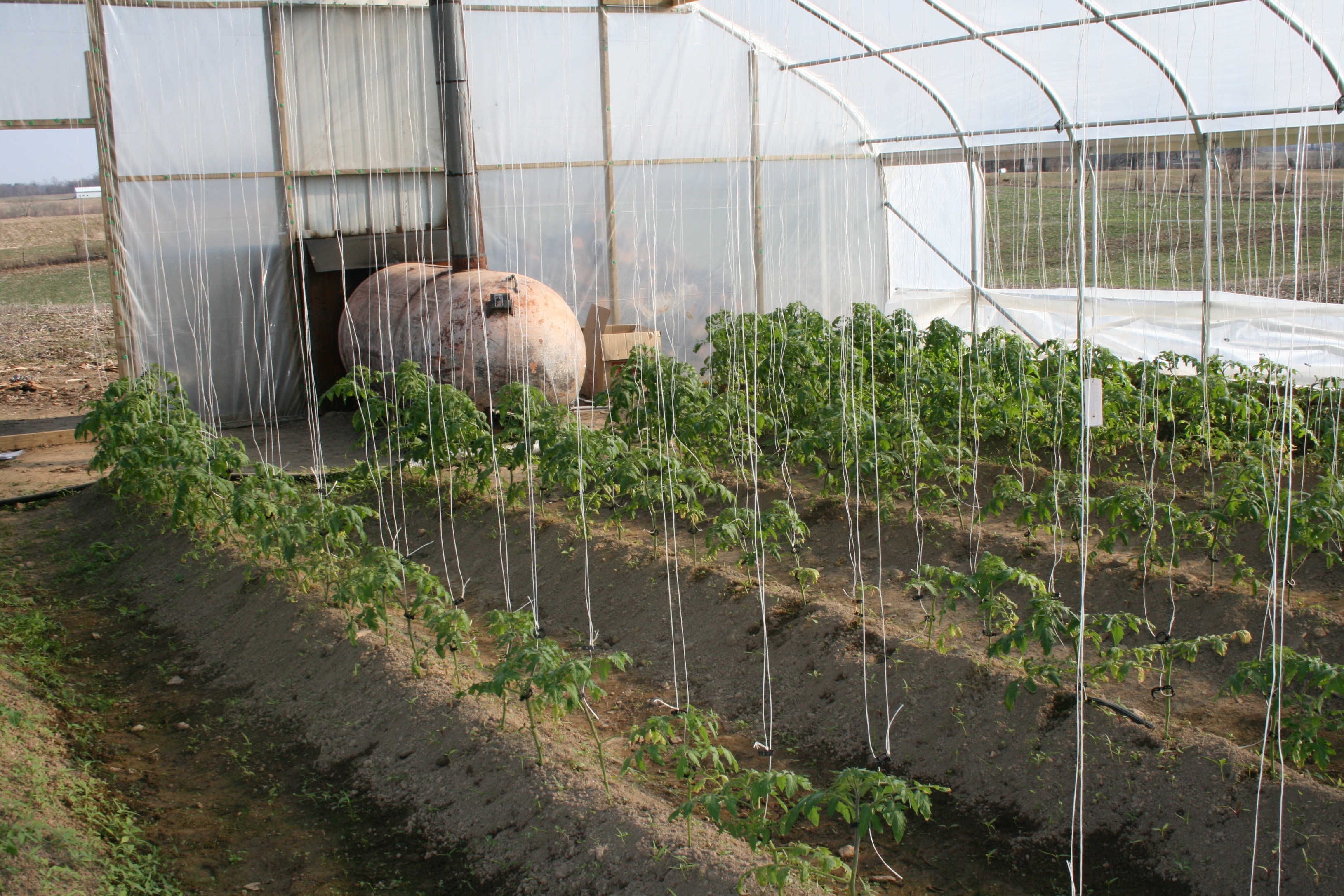 Double layer polycarbonate has about the same R value as double layer plastic
Single layer plastic has a very poor R value
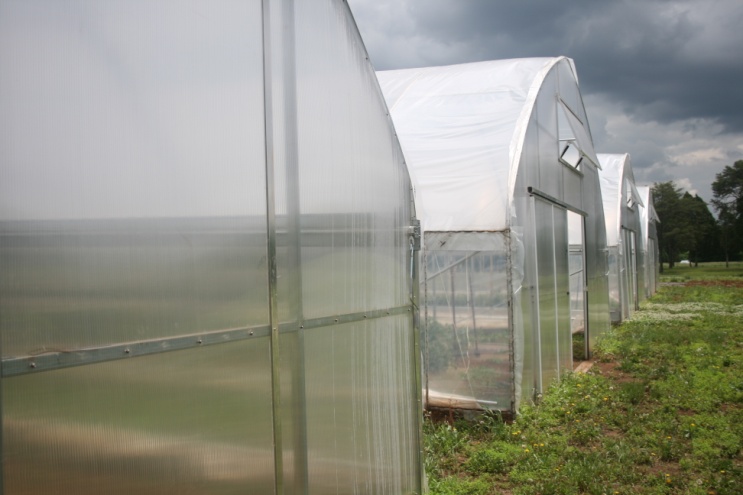 Movable tunnels
Tunnels can be moved if planned from the start
Skid system-
Wood with angle iron “ski” on end
Trex decking
Rail system
Wheels for rail system
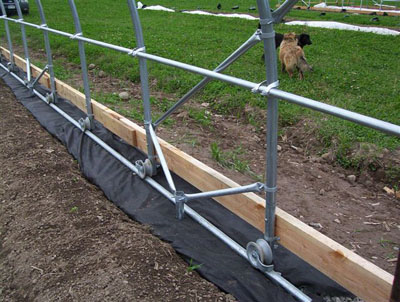 Rimol: Rolling Thunder
Rail System
Used heavy duty 14 gauge galvanized rail from fence company and wheels from fence gate
Added about $1500-$2000 to cost of tunnel
BUT- normally growers can buy a 6’ side wall- since the bows are above ground you can purchase 4’ side walls for less $$$
Used “Earth Anchors”: $6.50 each
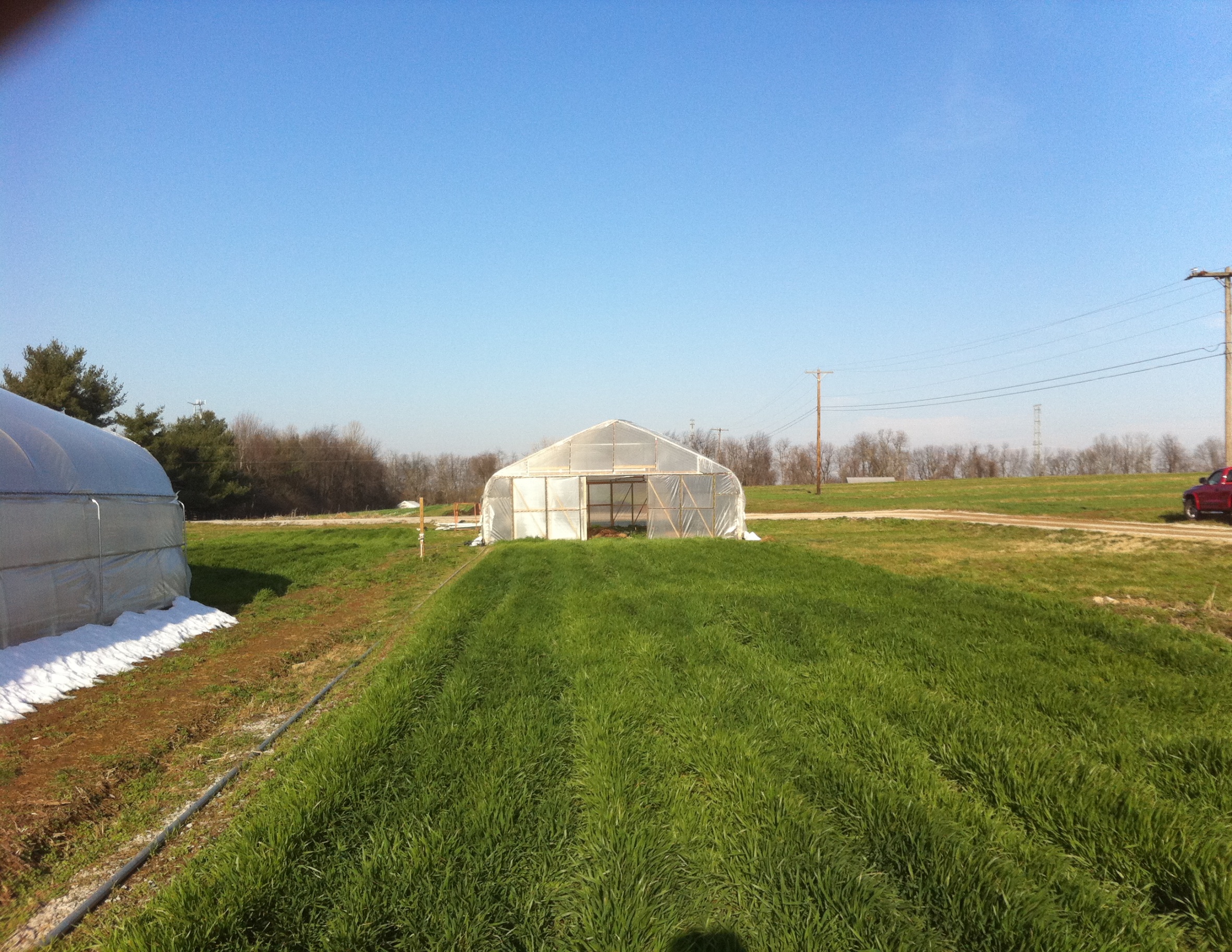 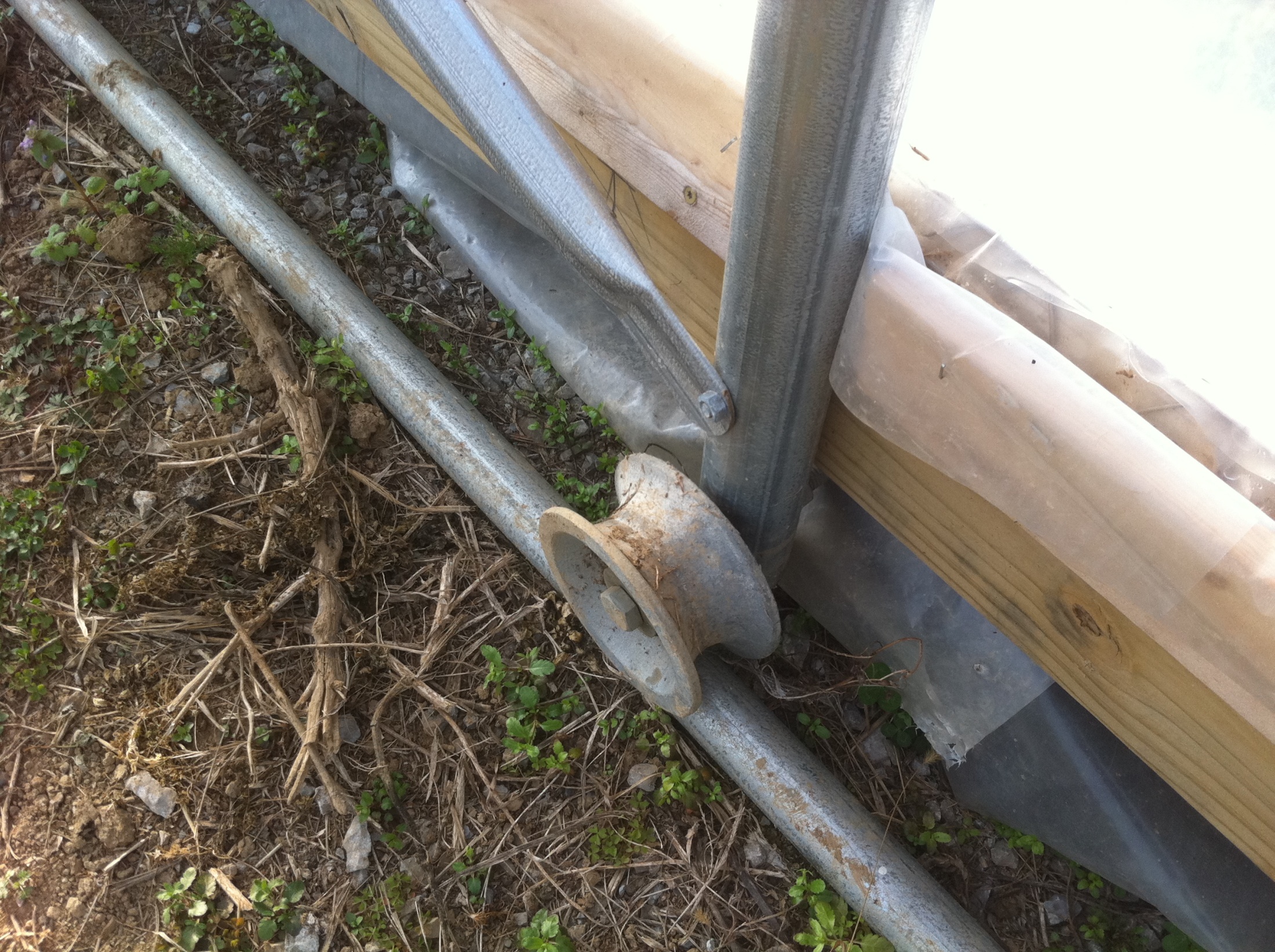 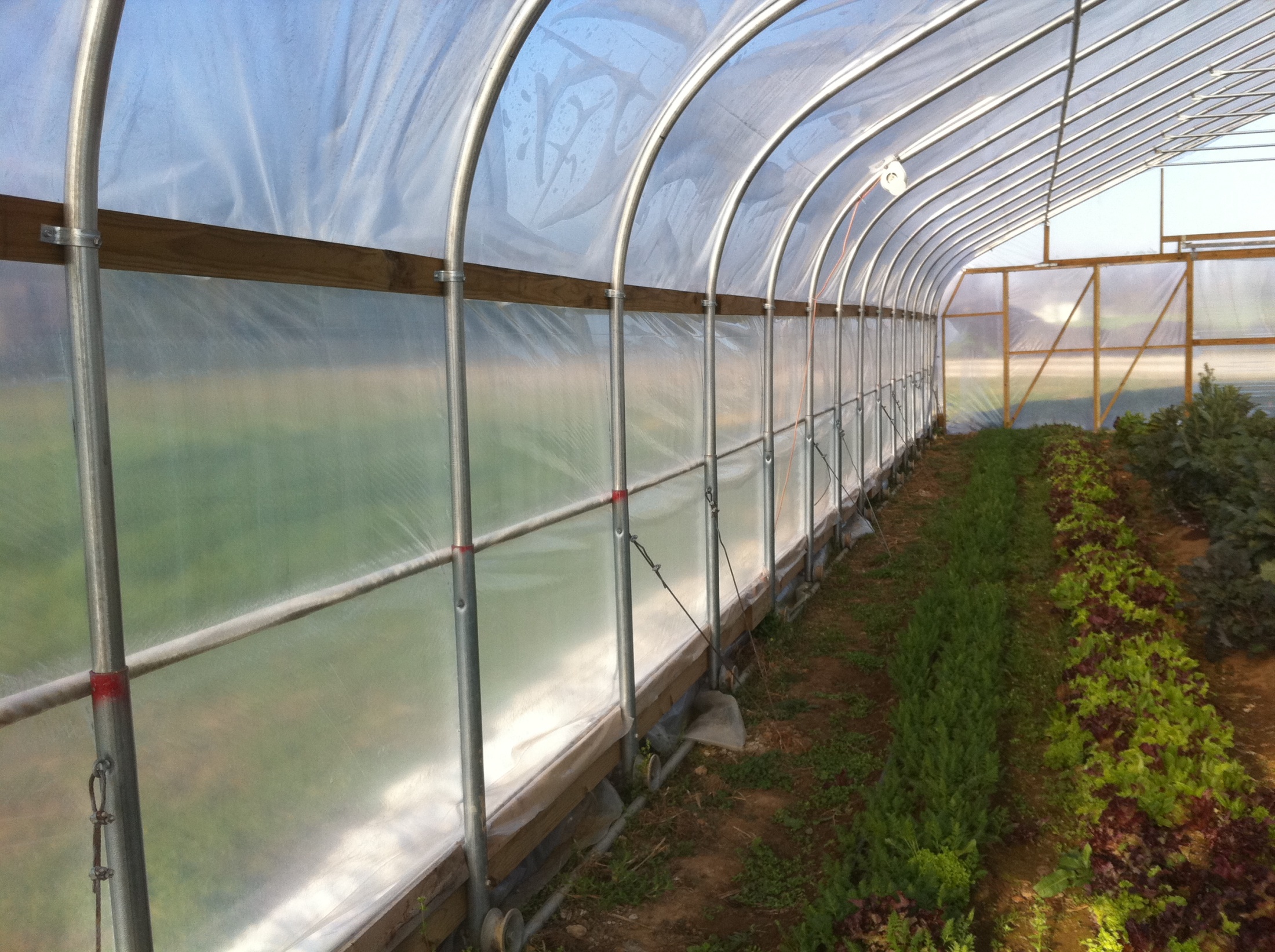 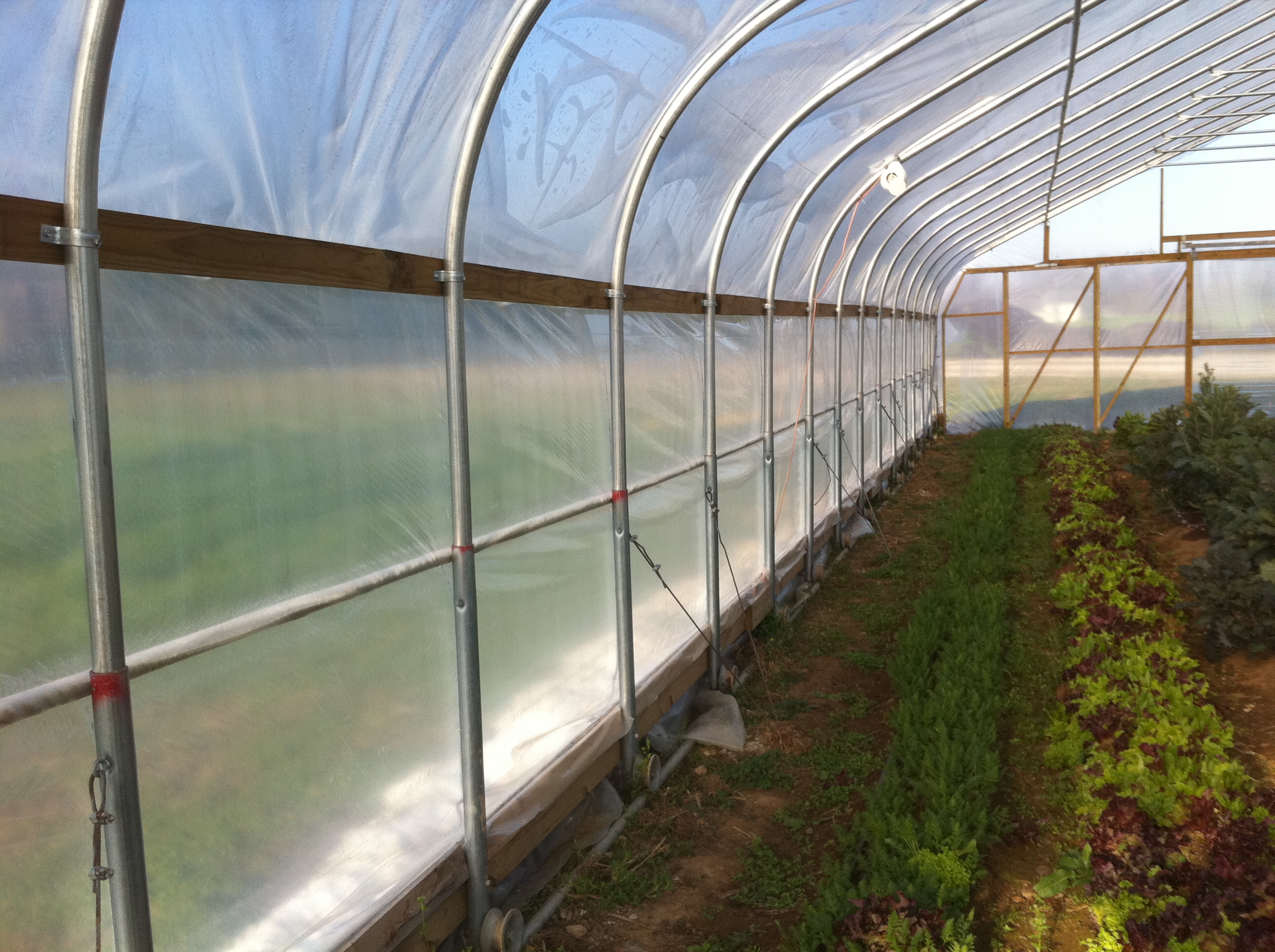 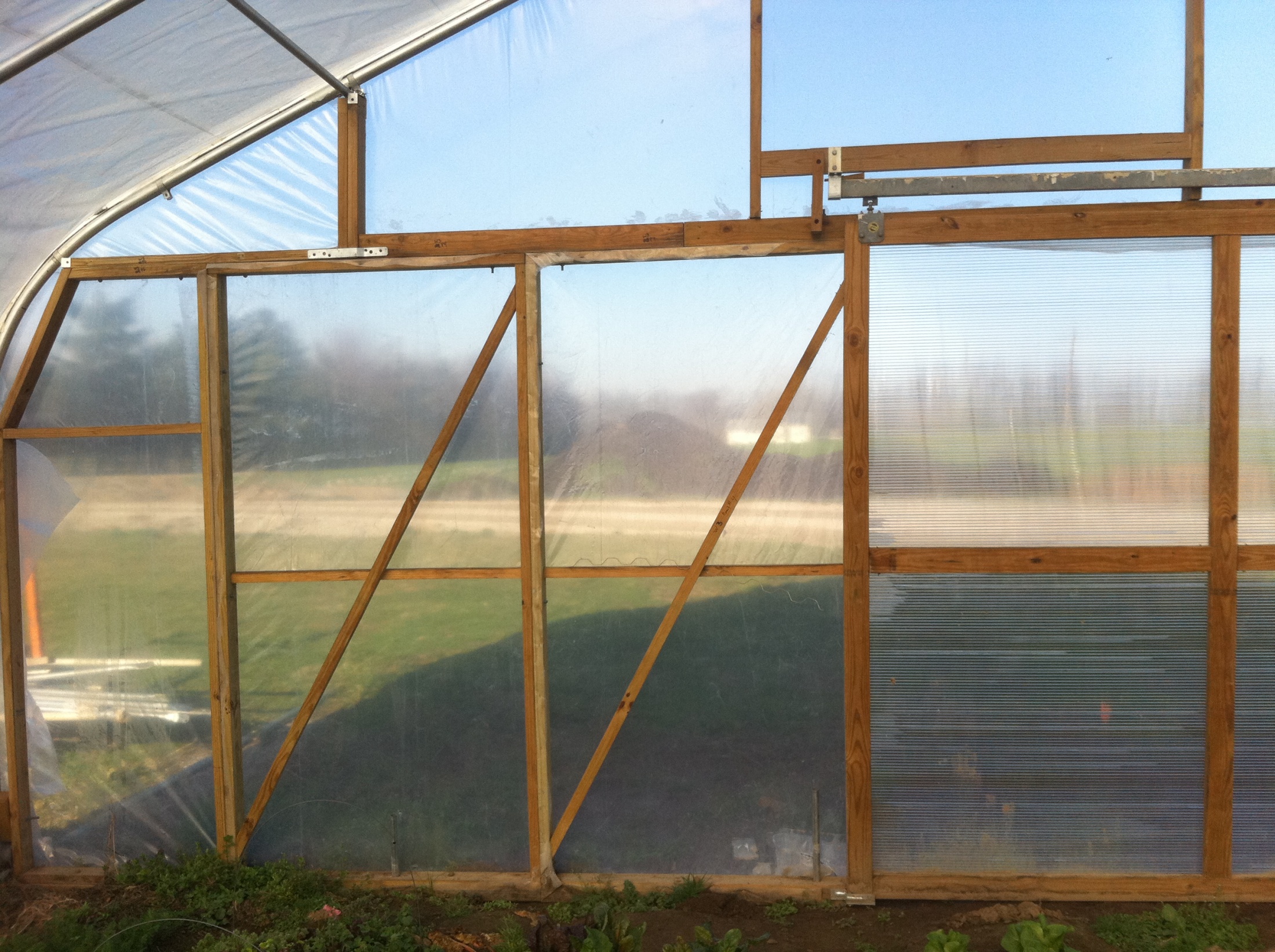 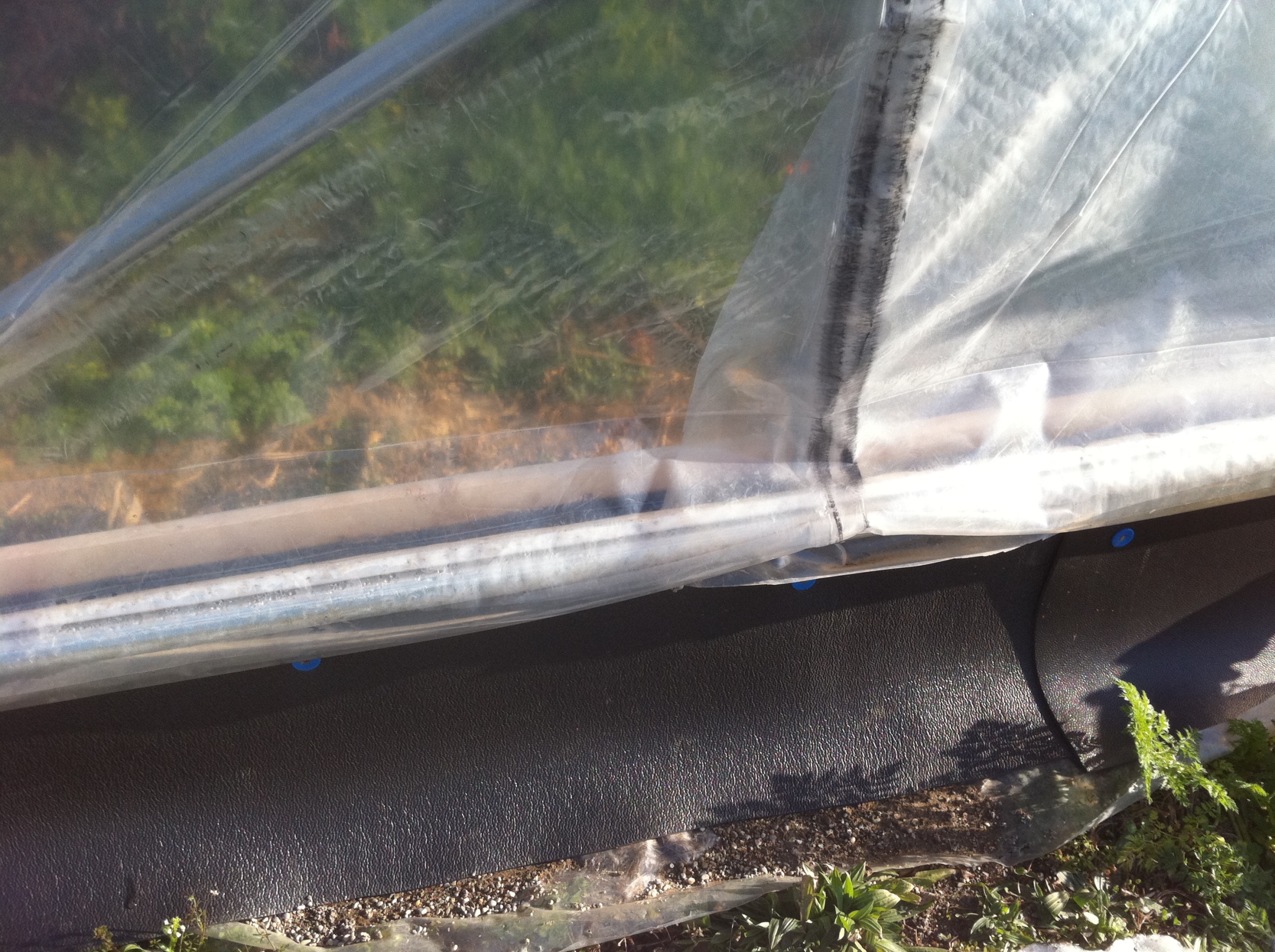 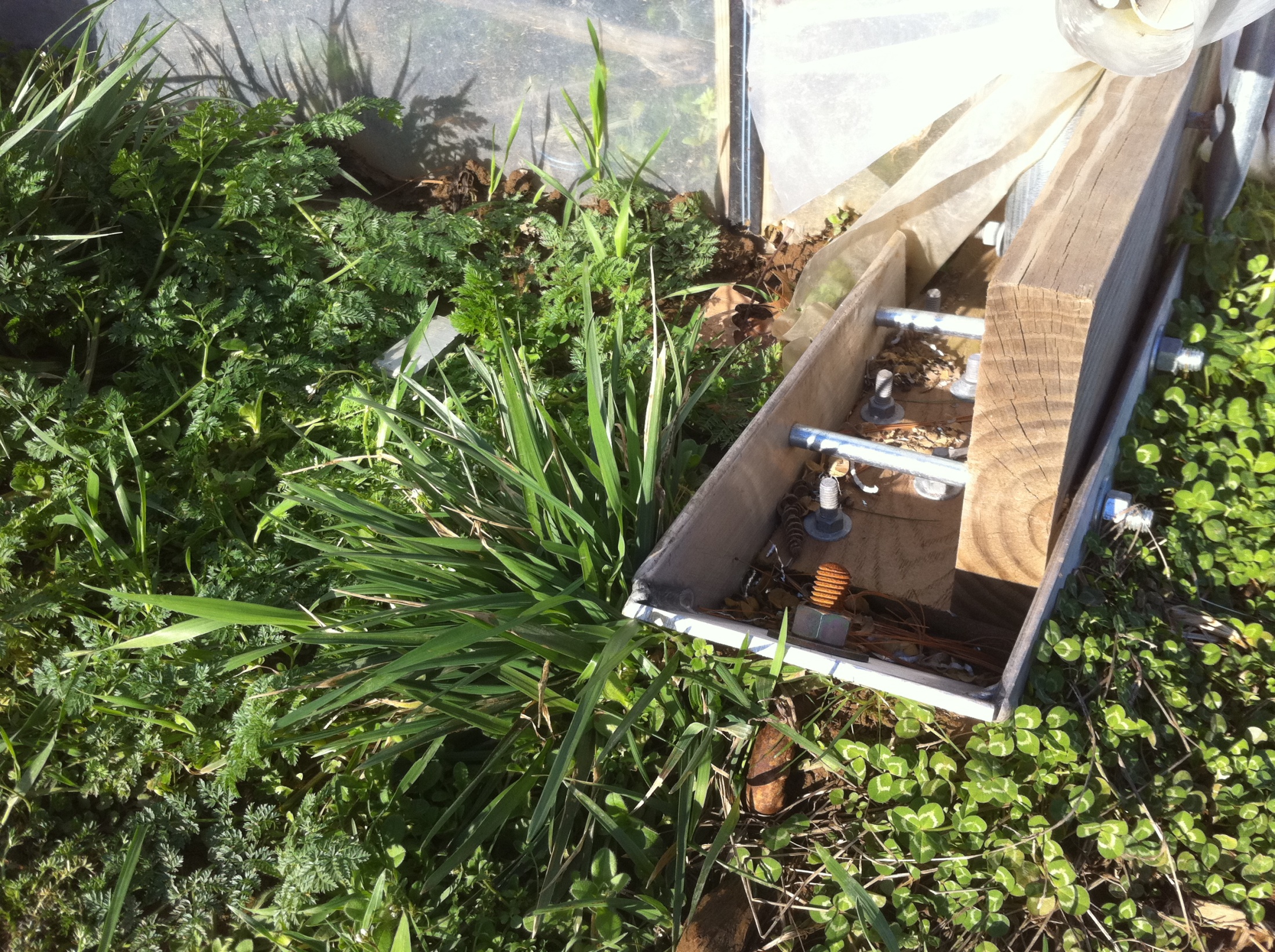 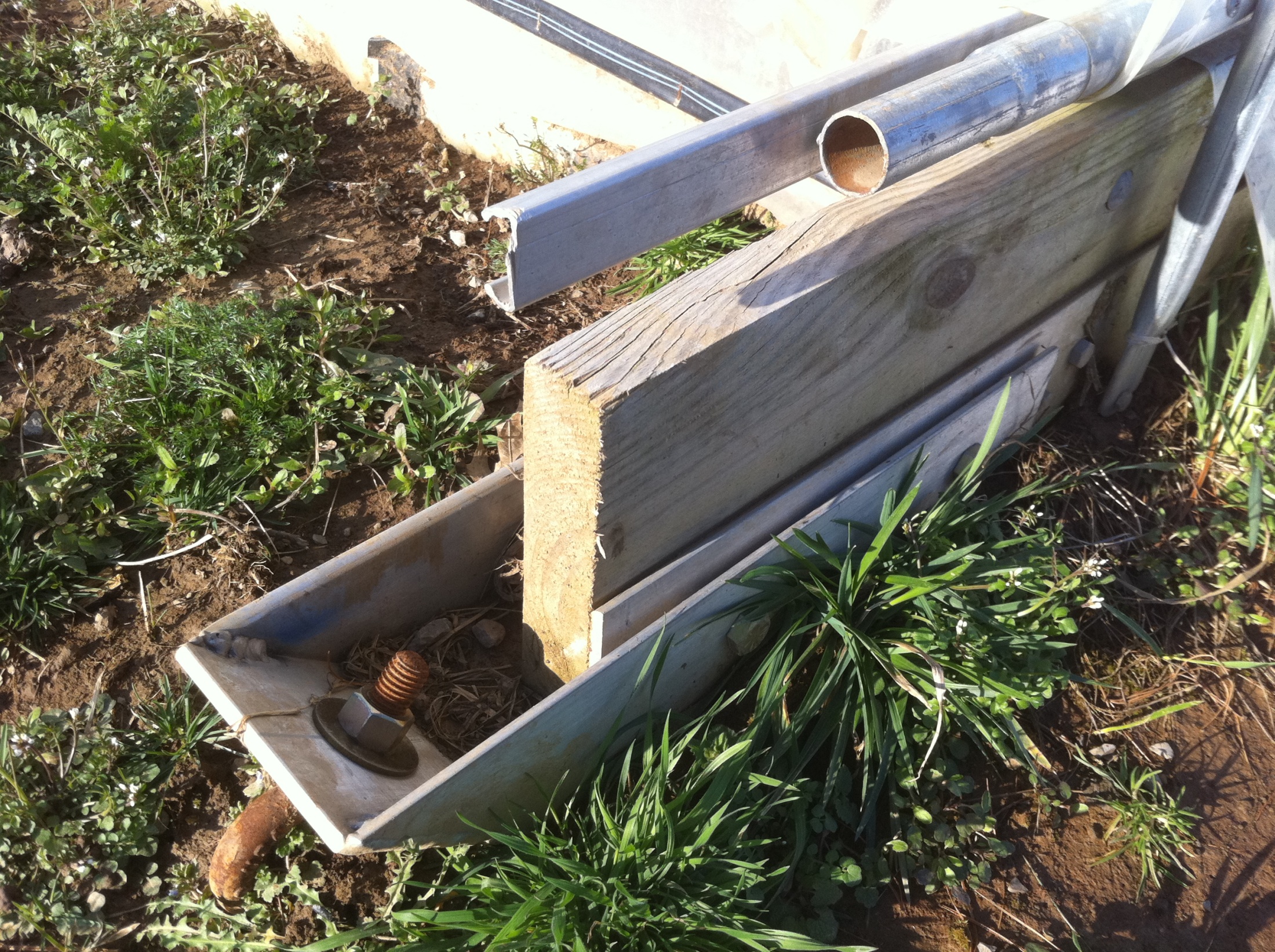 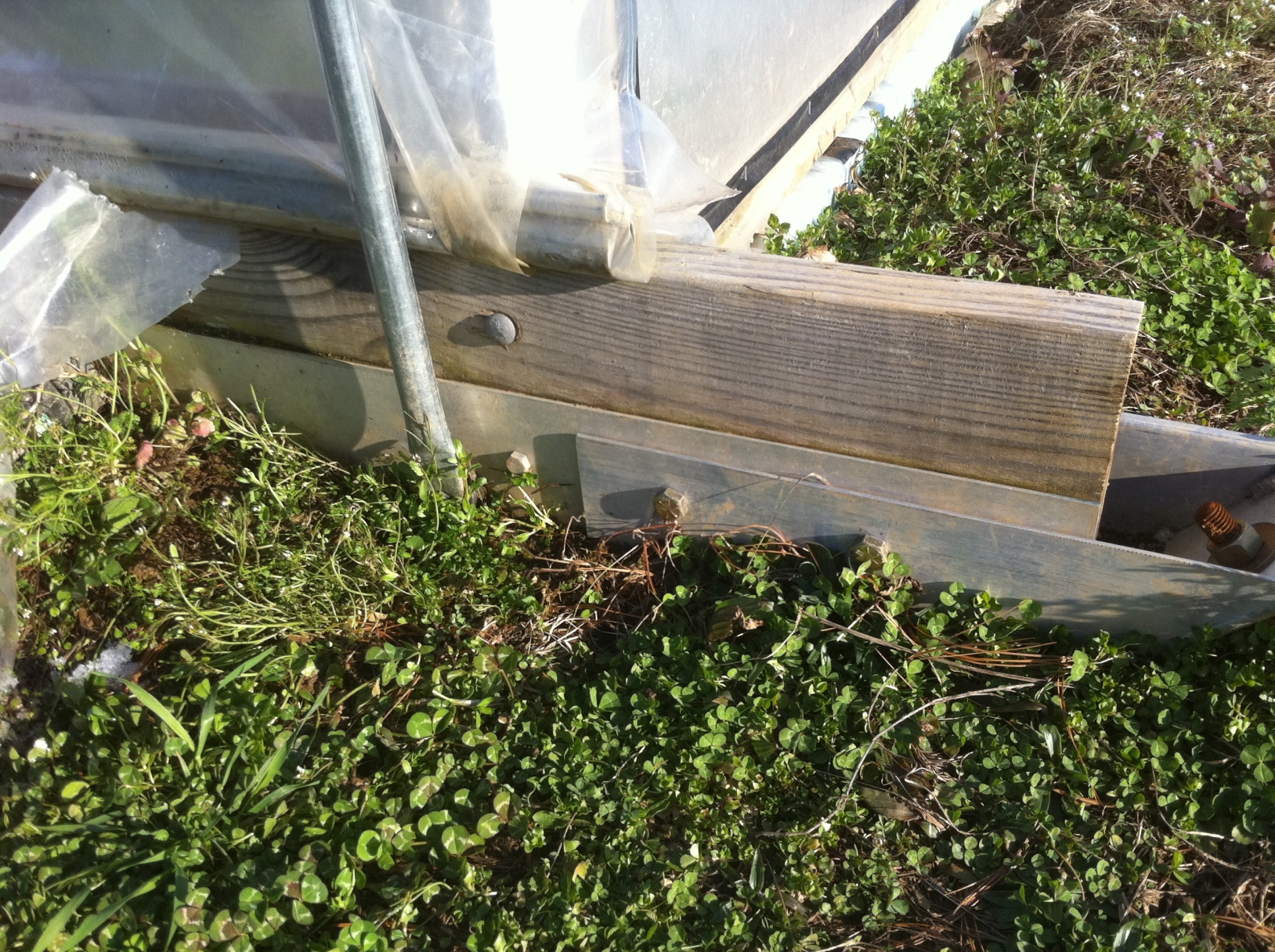 Movable Tunnels
Avoid many rotation issues
Can be done reasonably cost effectively
Do not seal as “tight” as stationary tunnels
Temperature benefits were slightly less
Because they move you must think about electric (to run a squirrel fan) and water possibly
Low cost high tunnels
Cheap ($0.30 square foot)
Easy to assemble and move
Not for year round use
Not as sturdy as traditional tunnels
Other companies have recently come out with “smaller” tunnels
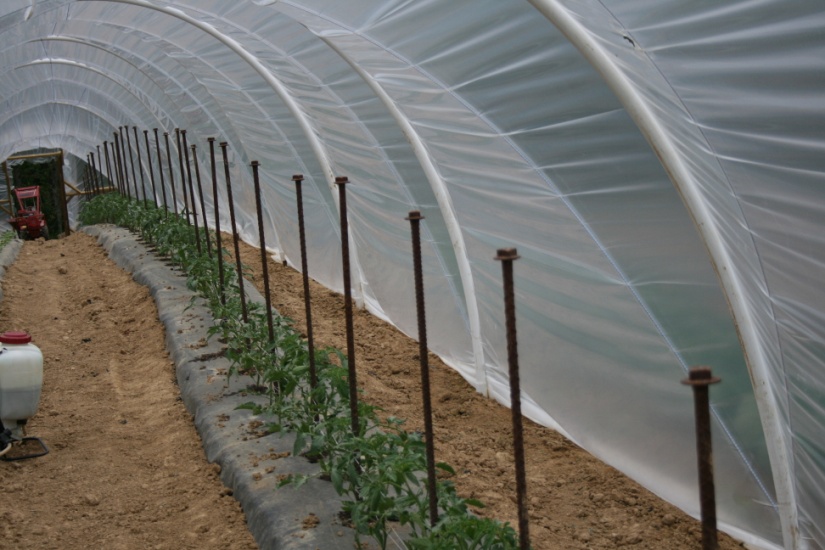 Inexpensive tunnel
Cost
Estimates for a 30 x 96 tunnel with 5’ side walls and a quonset type structure
Returns from one season (spring-summer)
$2.21/ft2 mixed production (tomatoes, peppers, beans – 8ft2/plant-Quonset Structure
$6.80/ft2  indeterminate tomato production (4.9 ft2/plant)-Sidewalls
Difficult to grow
Costs
Tunnels should range around $5000-$6000 for a 30 x 72 tunnel
Add costs for end walls, extra bracing, and installation (about same as cost of materials)
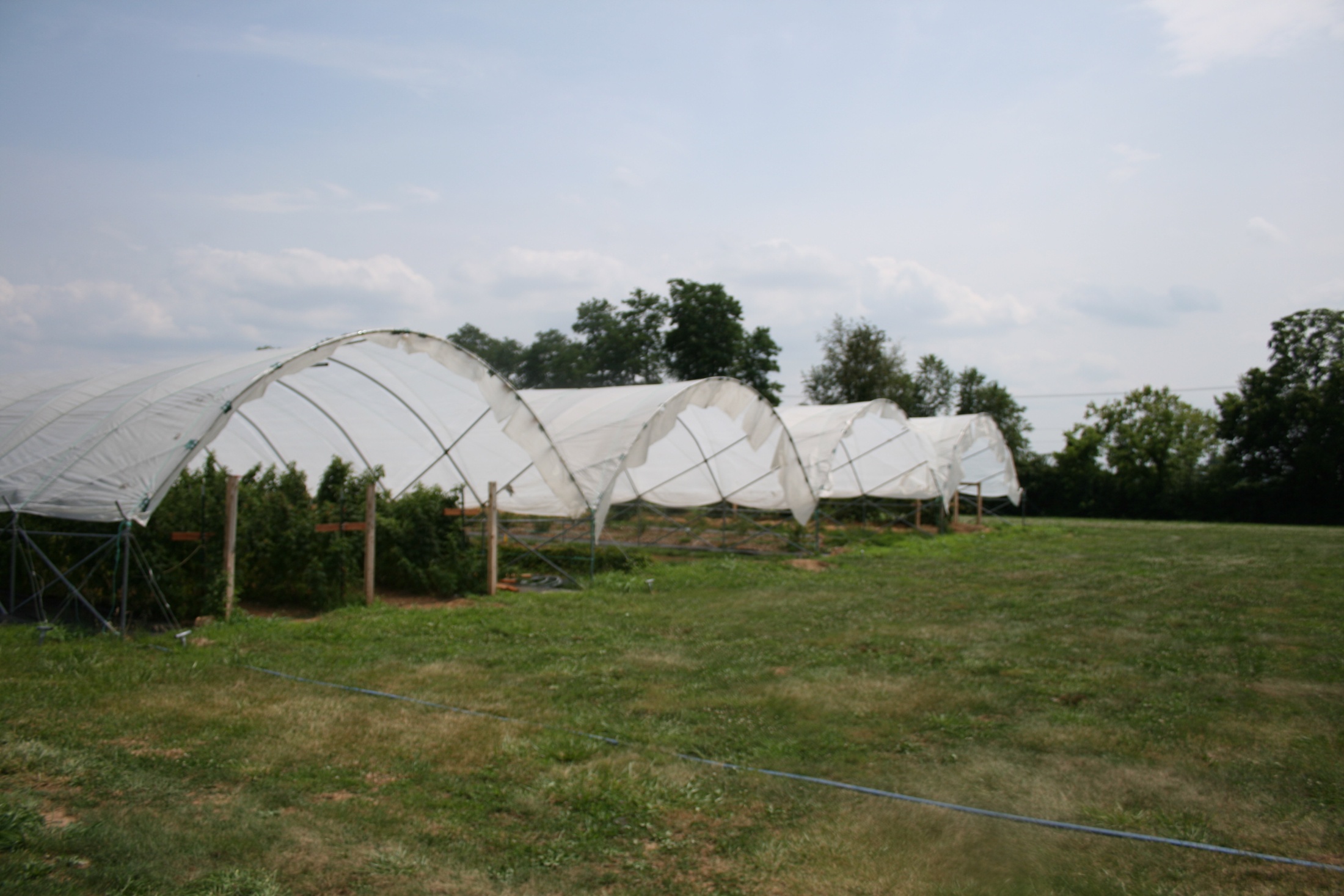 High Tunnel Temperature Benefits
Temperature advantages
Typically 15-50o F increase in day temperatures
Minimum night temperatures
Double layer poly
6-7o F increase at most farms
Single layer poly
Only 2-3o F increase in Eastern Kentucky (33 vs. 30o F)
“Double Tunnel”
Tunnel inside a tunnel add 3-4o F
Amanda Sears and Brent Rowell, 2004
Plastic
4 mil is considered 1 year plastic
6 mil is considered 4 year plastic
Super Strong Woven Poly- 11mil
Can outlast hail even and can be walked on
Costs 30-50% more
Shade cloth
Is it worth it?  Wouldn’t go more than 40%.
Single Layer
Tunnel within a tunnel: January 2011
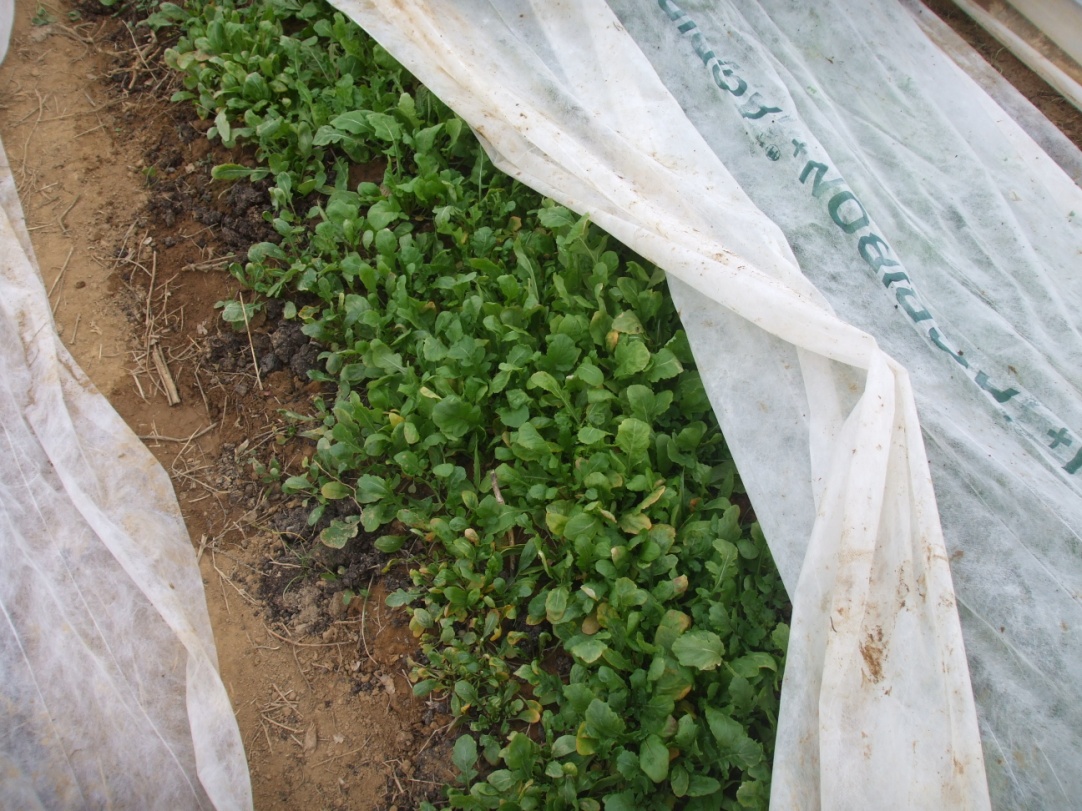 Double layer- need electric…
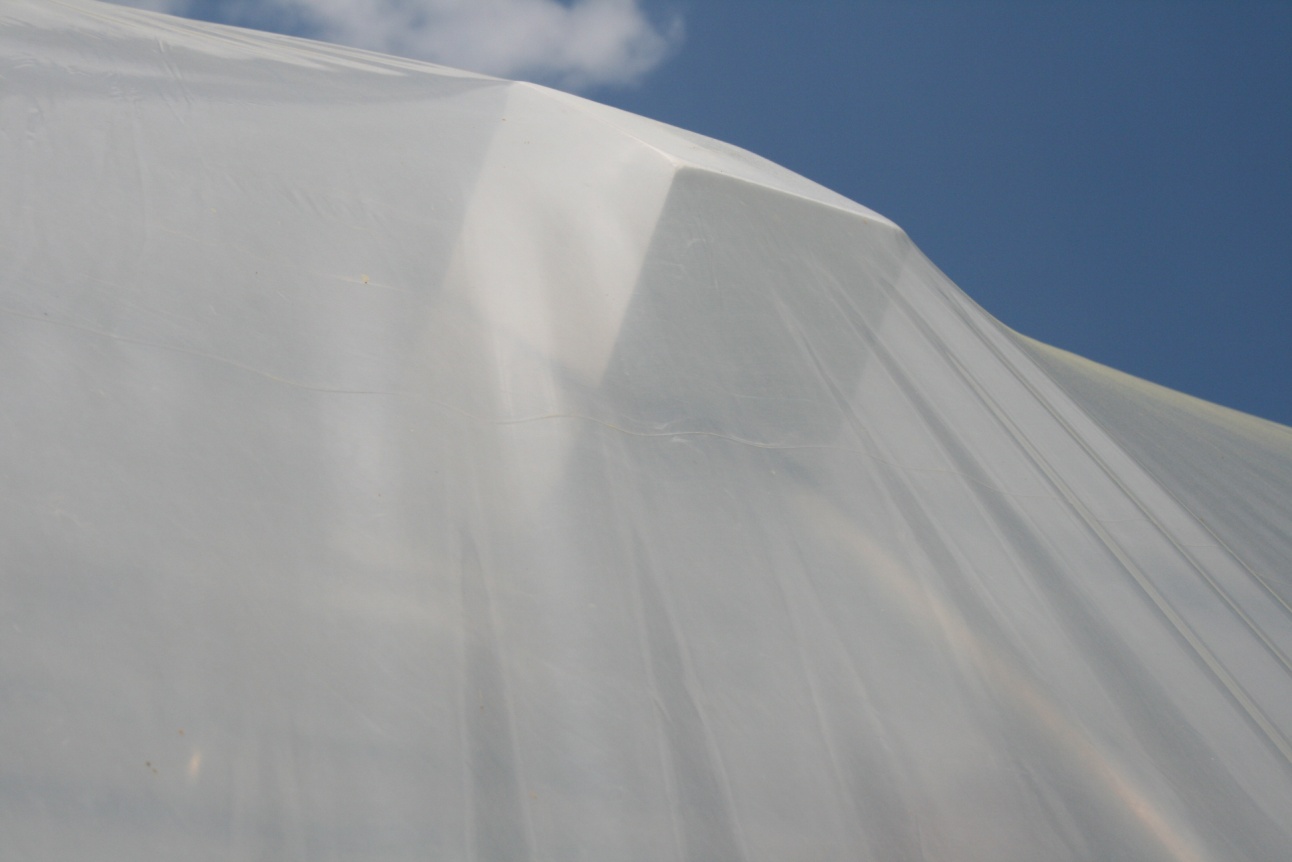 High Tunnel Basics
Should have reasonable side walls for venting
Ridge vents are not a great option
Some complete ridge vents are good, but expensive
Taller tunnels tend to keep heat up away from plants
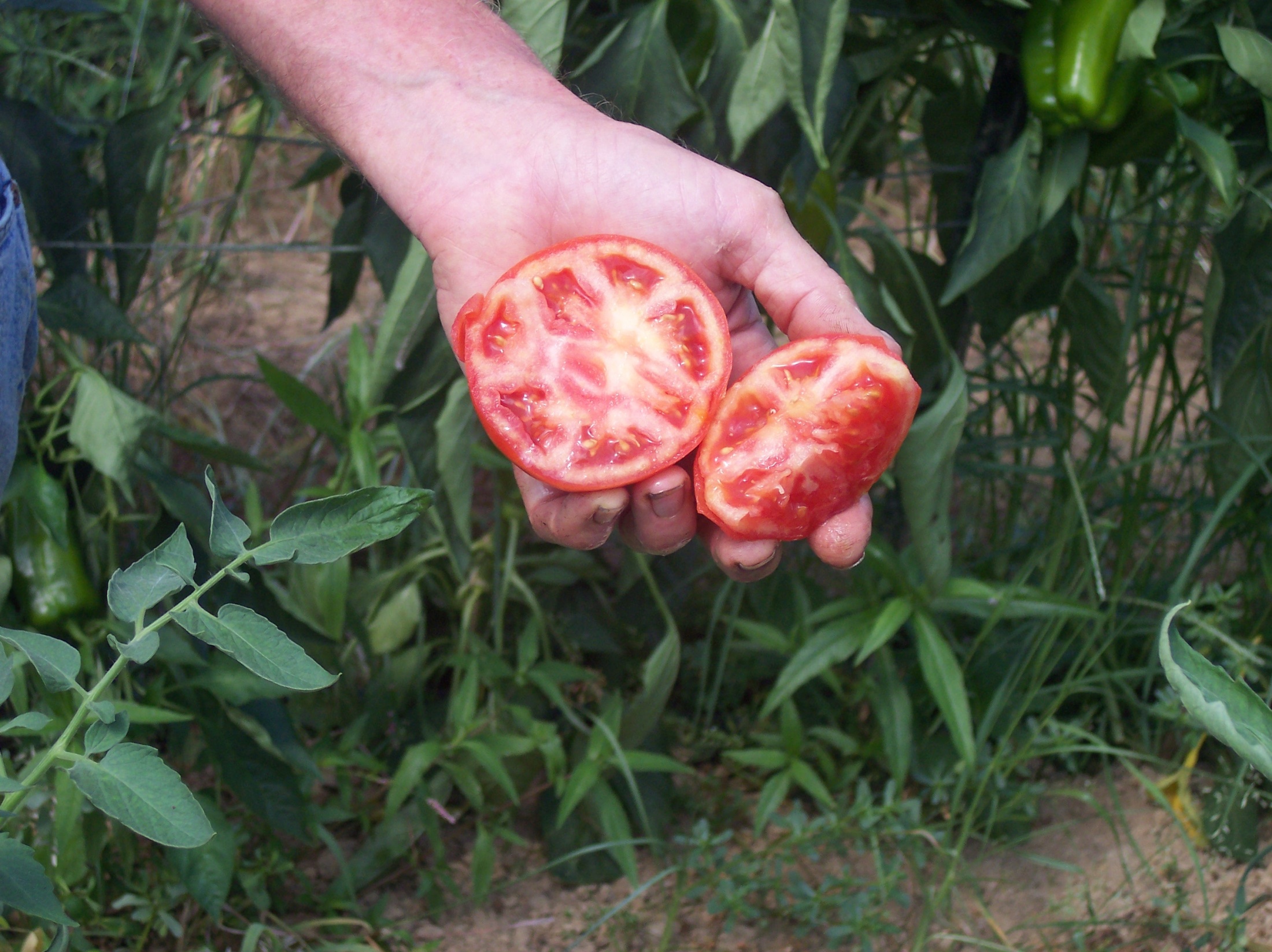 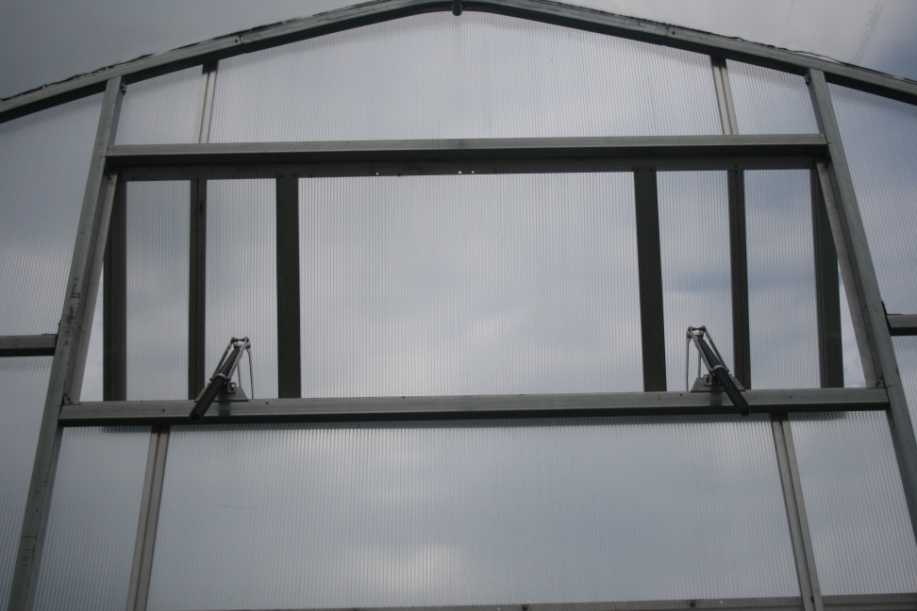 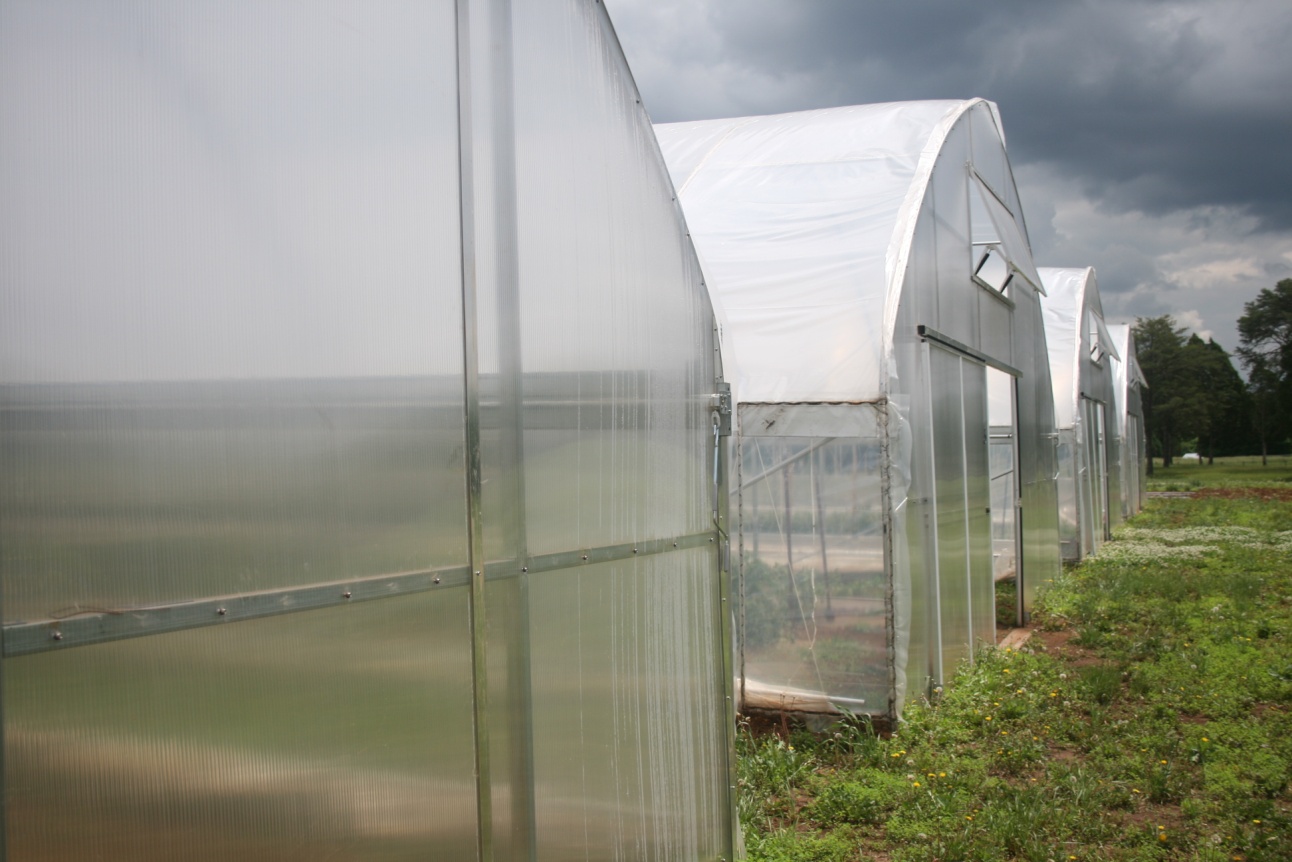 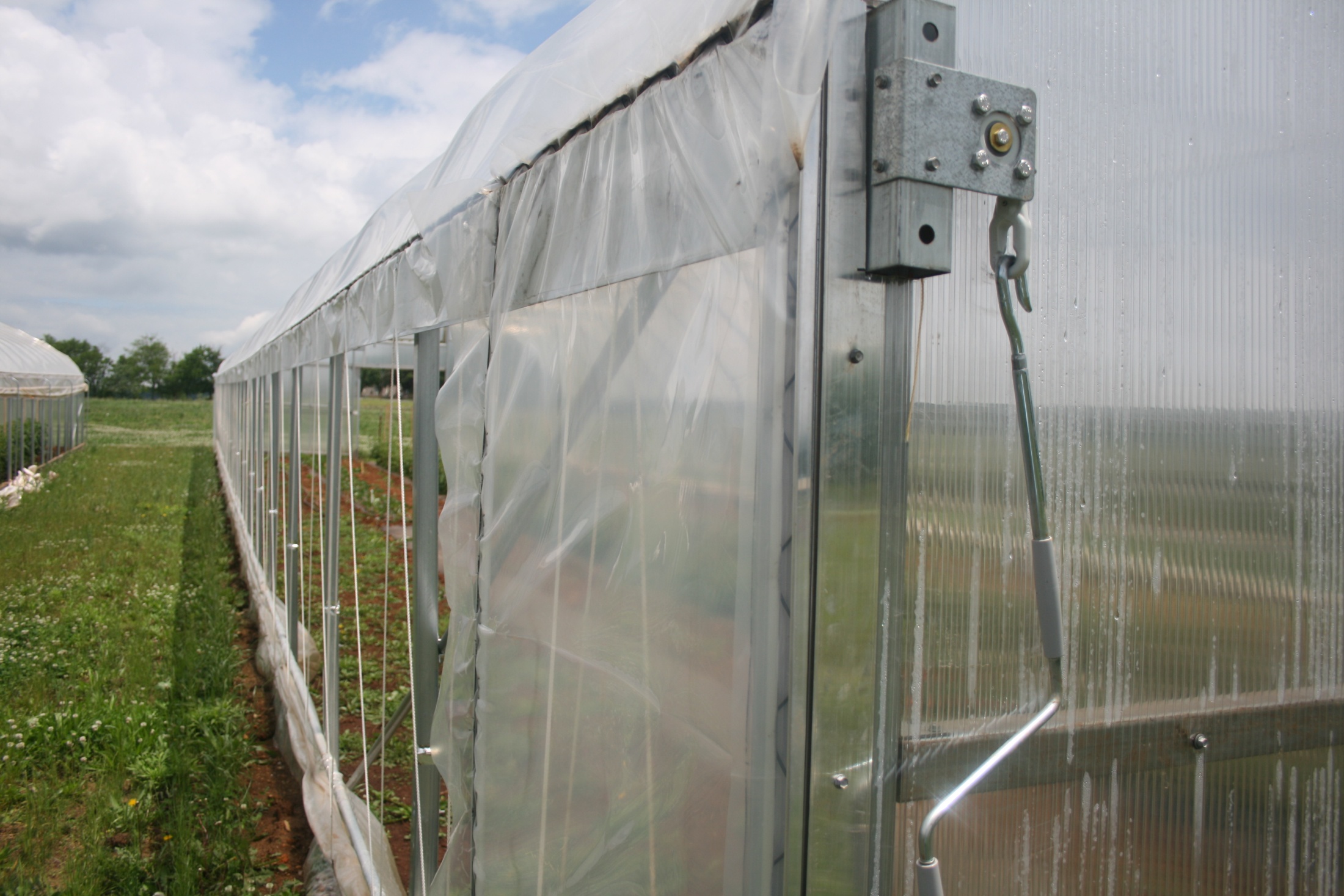 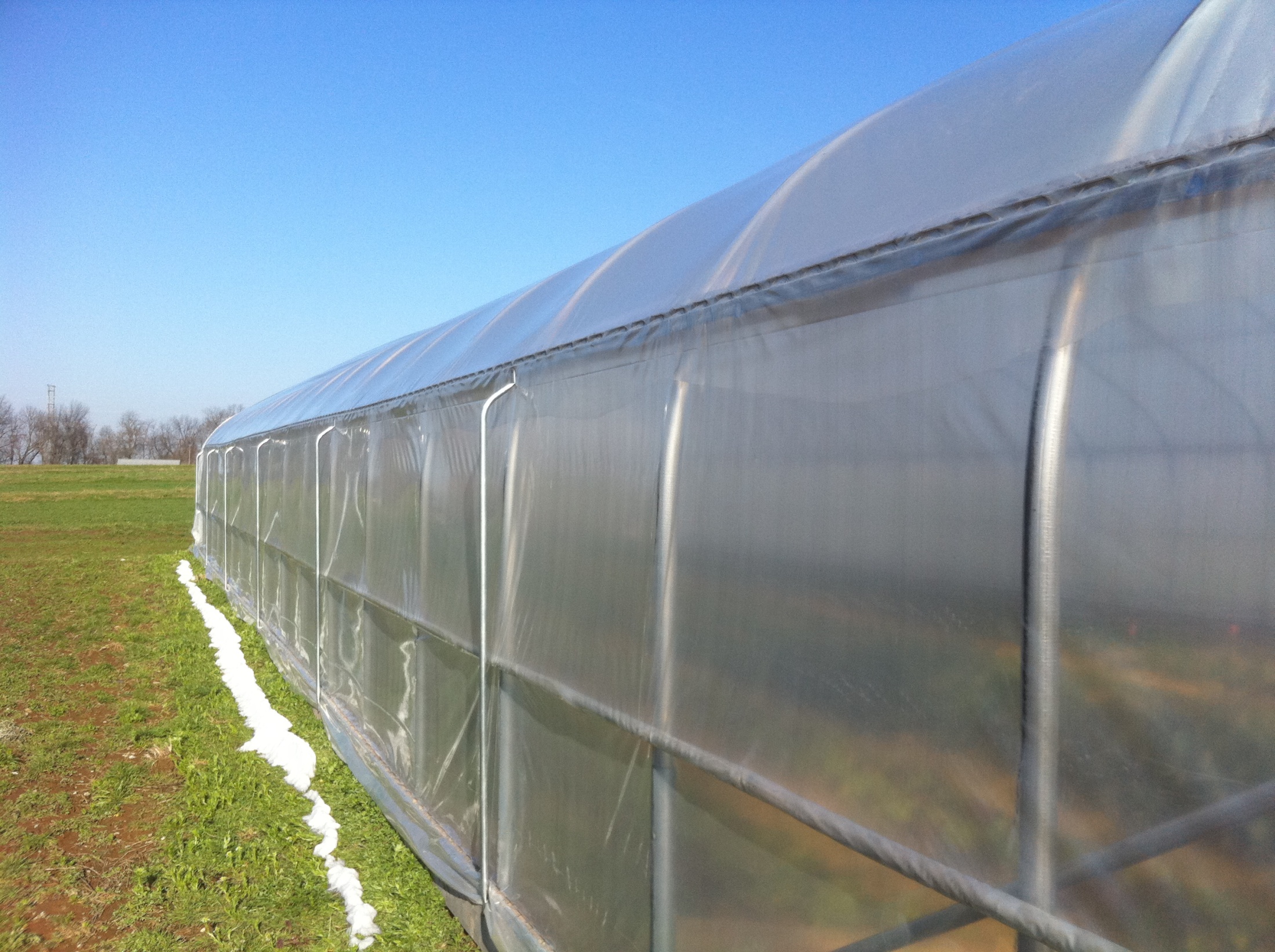 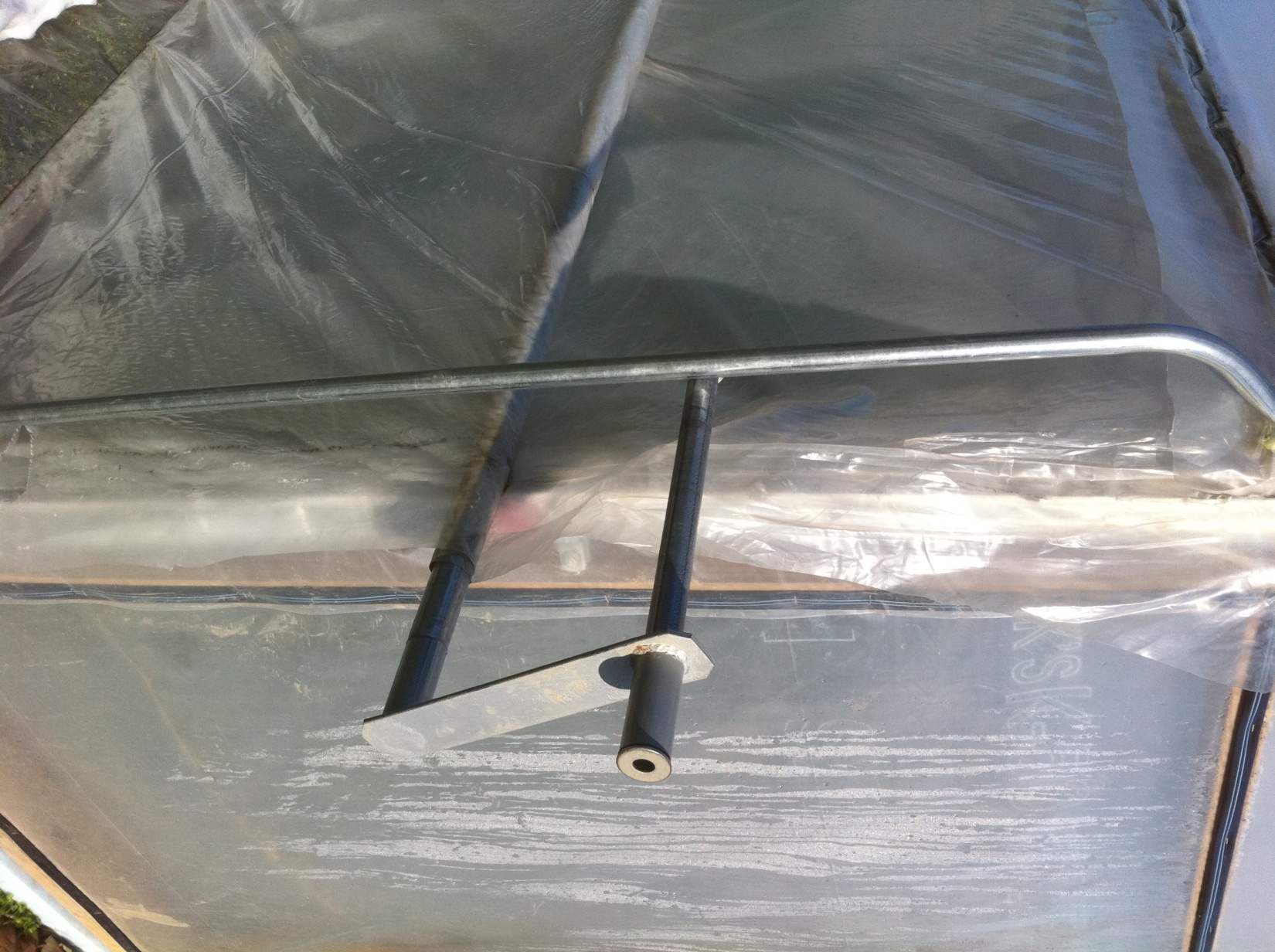 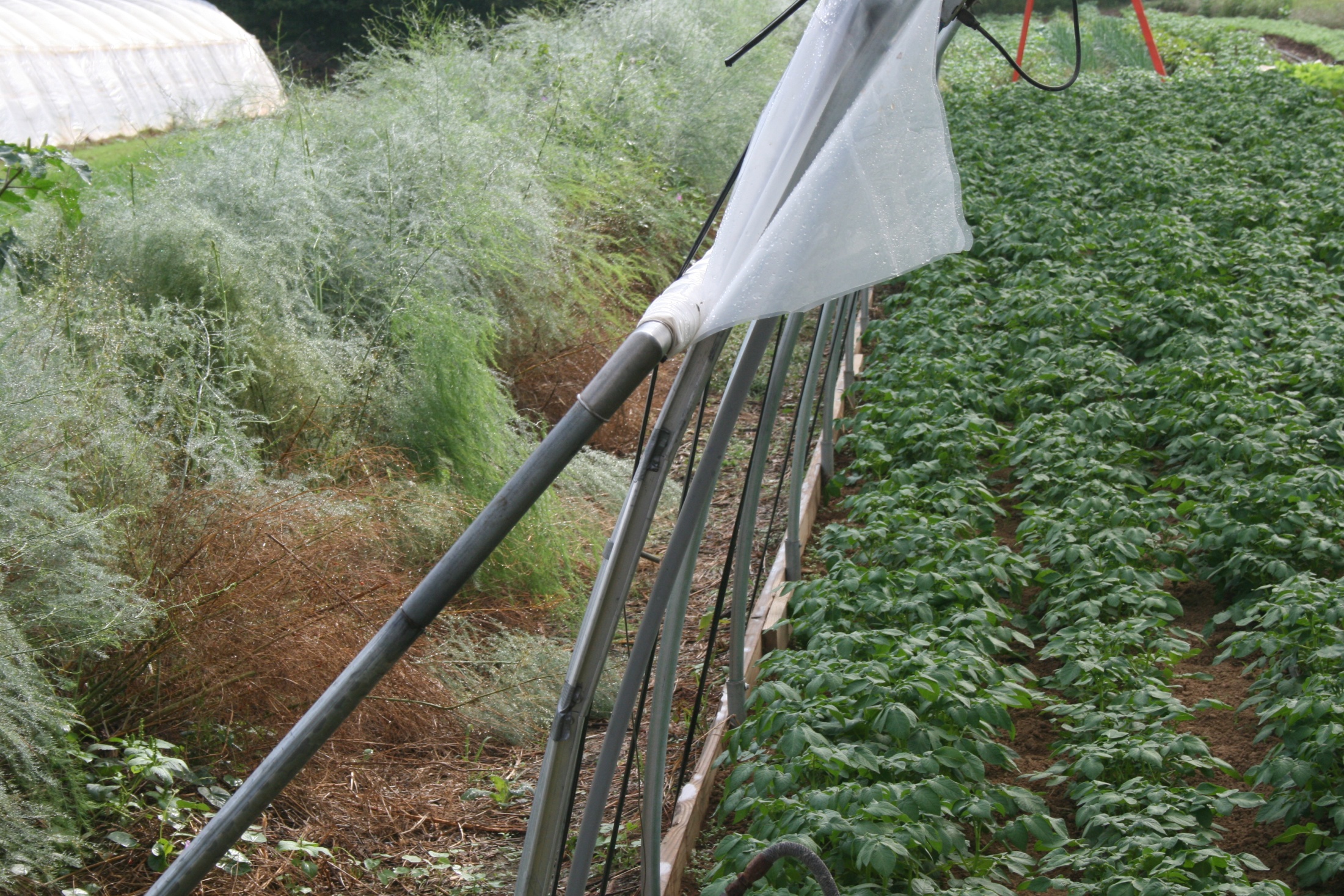 Locating Tunnels
For maximum and most uniform sunlight interception locate tunnels in a N-S orientation if at 40 oN or further south
If above 40oN orient E-W
If multiple bay tunnels then orient N-S
In winter E-W orientation tends to capture more light as sun is low in the horizon, but in spring it is distributed poorly in E-W orientation
Hightunnels.org
Locating Tunnels
Wind is also an issue
High winds can destroy tunnels
UPLIFT is important – anchoring tunnels
Consider wind breaks
Single bay high tunnels oriented perpendicular to prevailing if structure has roll-up sides *
      Multi-bay high tunnels should be oriented parallel to prevailing winds
Wind Damage to greenhouses
Light Intensity
Total accumulated daily light levels in KY in January are about 14% of July levels
The result of shorter days and less intense light/more cloud cover
Even if temperature is high enough, plants may grow, fruit development slows-
Typical succession is tomatoes in spring followed by greens in early winter fall
Data from Dr. Bob Anderson
What Can You Grow In a High Tunnel
Whatever your market will support
Tomatoes
Greens
Beans
Flowers
Peppers
Potatoes
Carrots
Cucurbits-maybe
Anything!
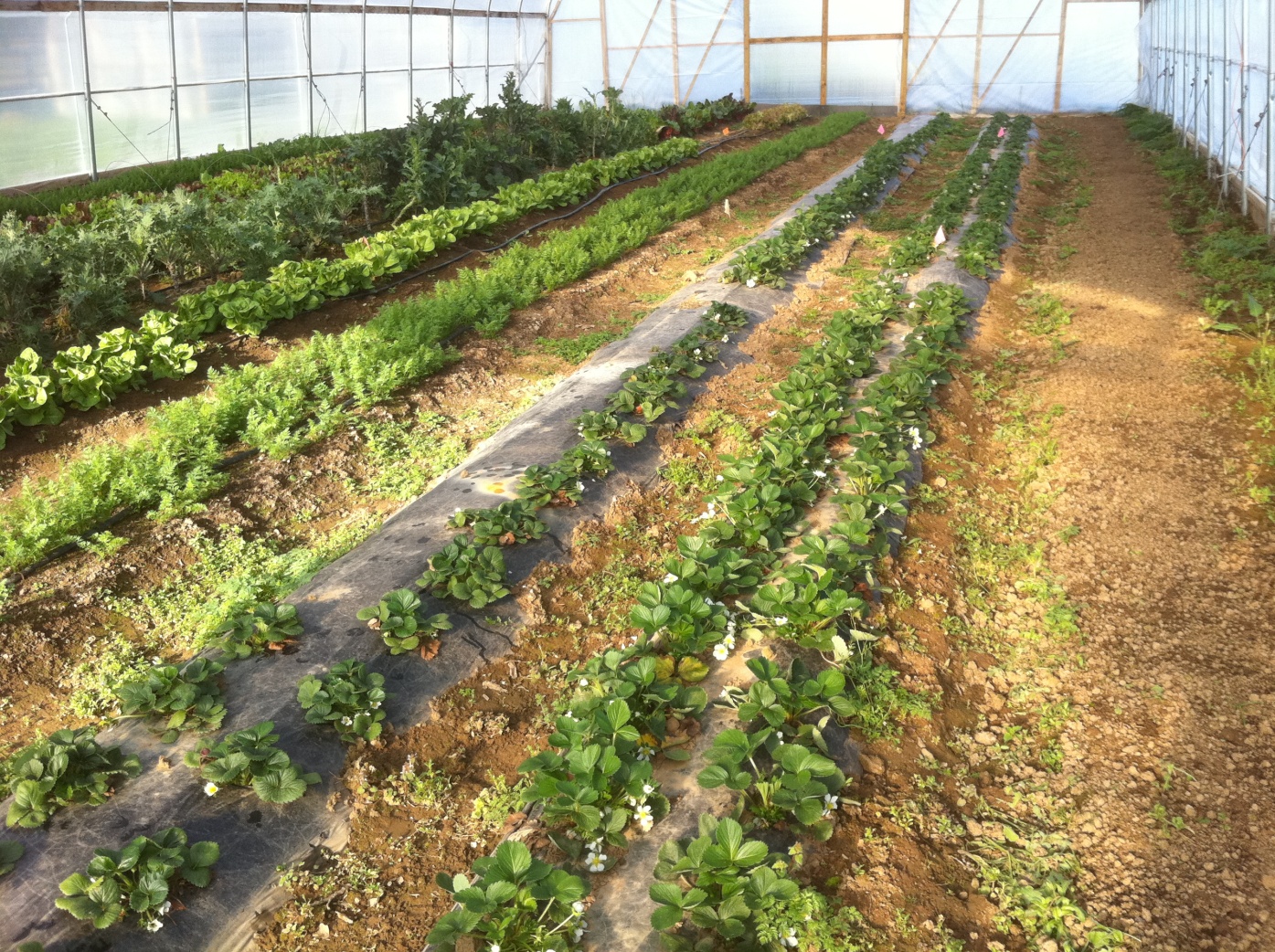 Tomatoes
Lettuce
Potatoes
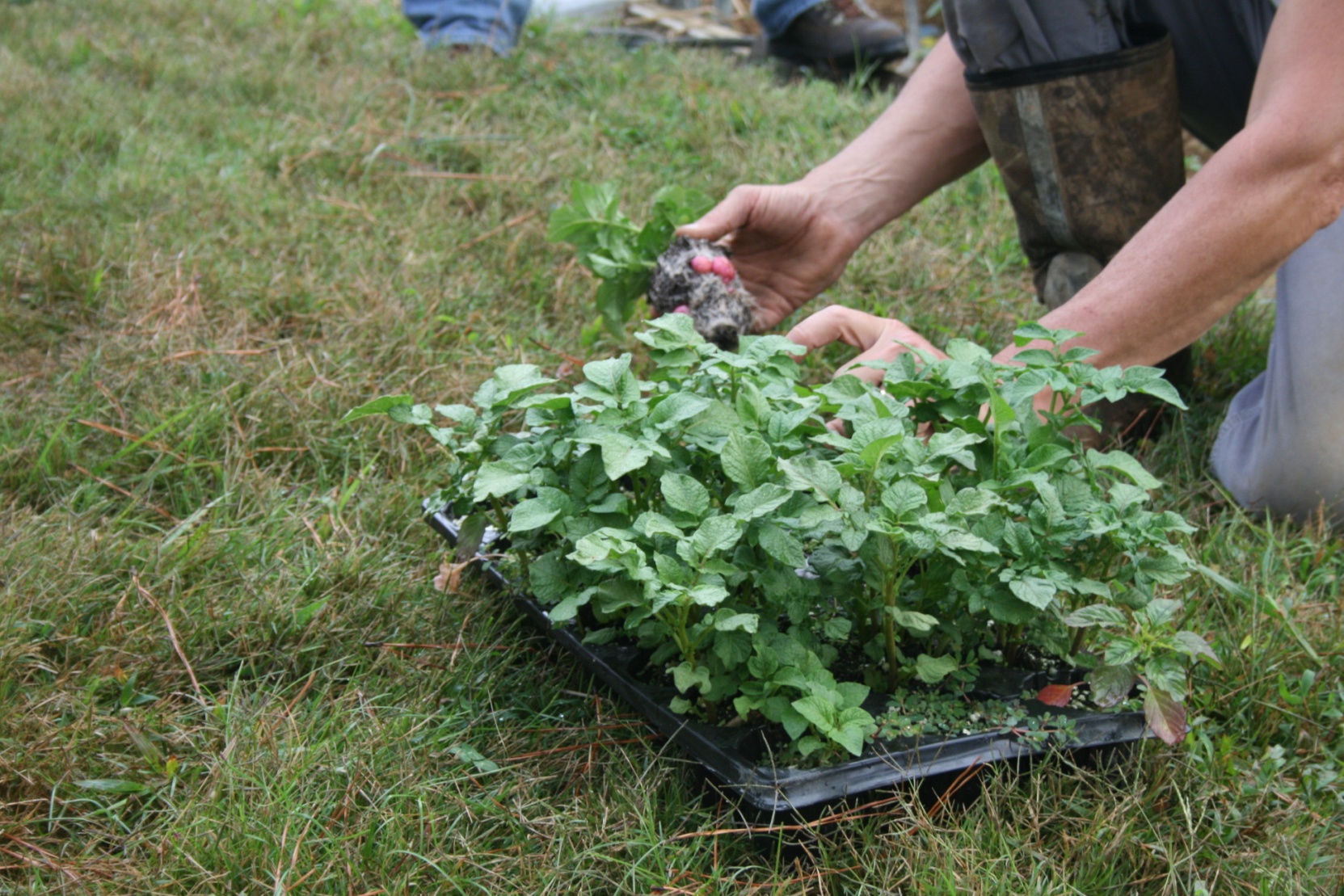 Cucumbers
Parthenocarpic-do not need pollination
Should in fact keep pollinators away
Can keep relatively close
Seed can be expensive
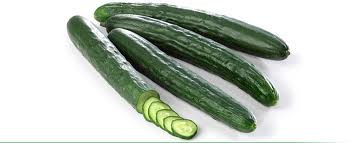 Flowers!
Cut flowers do great in tunnels
NO RAIN
Clean-quick turn around and do not take up much space
Very profitable
www.attra.org
Returns Providing Realistic Expectations for Growers
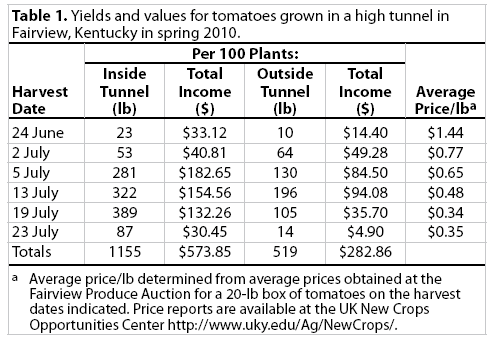 Think about space!
Tomatoes might require 5 square feet per plant
96’ tunnel=72 plants per row-

Squash will require twice that easily
96’ tunnel = 48 plants per row-

Beans, peppers, greens, onions can be planted very densely

Even potatoes-fingerling types have done well because they can be tight together
Planting Density
Pollination
Pollinators
Bumble bees are good pollinators for high tunnels
Particularly early in season pollinators will increase fruit set
Essential on most cucurbit crops
Generally a class C hive will have enough bees for 600-700 tomato plants
Large number of visits will  “bruise” flowers
If no bruising then not enough visits
Class C hive
The hive
“Bruised” flower
Fertility and irrigation
In tunnels many have gone to a 4” drip tape
Fertility is often nearly doubled for tunnel tomatoes
5 ft2 vs  9 ft2
Easier to use a proportional injector vs. a Mazzei type injector
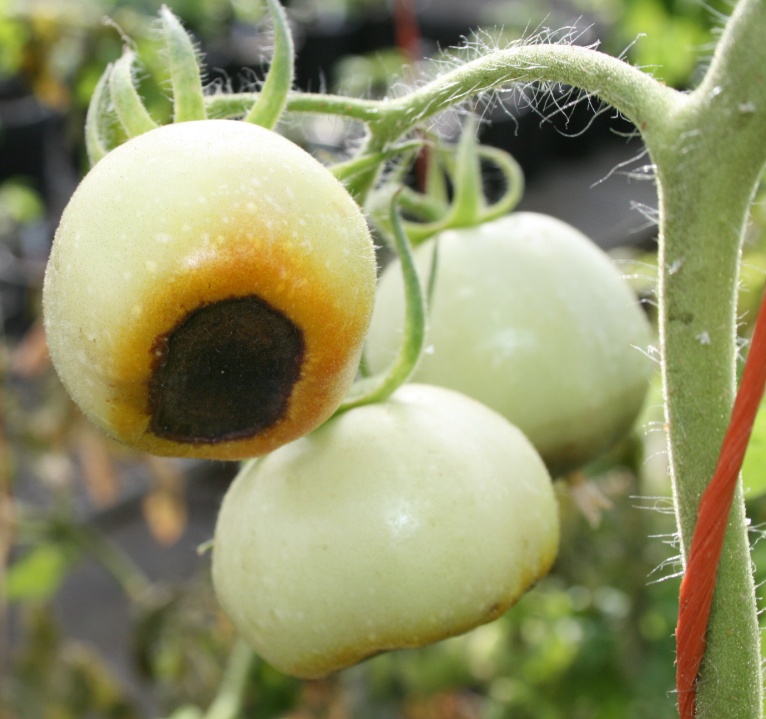 Injectors
Nutrient Issues in tunnels: Blossom End Rot
Calcium Uptake
Calcium and moves in the transpirational stream
Calcium deficiencies are related to anything that influences transpiration and water movement
High humidity
Cool temperatures and cloudy weather
Lack of water
Fruit with a waxy/impermeable coating
Lack of mobility also impacts fruit deficiencies
Calcium
Because calcium is not mobile within a plant deficiencies occur in new growth
Short term deficiencies result in irreversible damage
Blossom end rot
Foliar sprays are often ineffective
Nutrient Issues in Tunnels: Potassium Deficiencies on Tomato
Potassium is often deficient on high Magnesium and Calcium soils- even if K levels are sufficient according to soil test
Tomatoes are extremely sensitive
Some growers put out 1.5-2x potassium as nitrogen every year for tomato
Deficiency appears as death on leaf margins of older leaves
Blotchy ripening
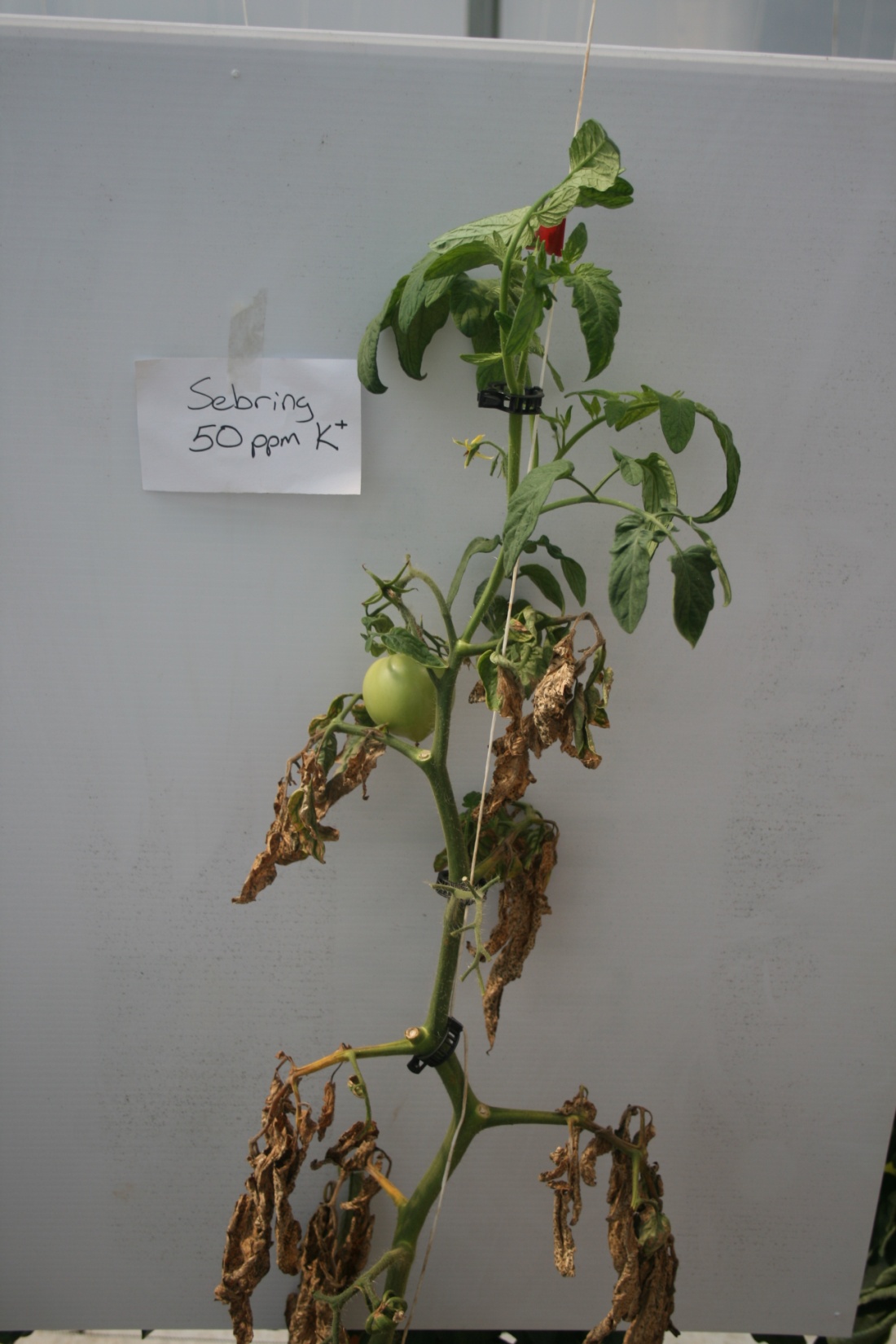 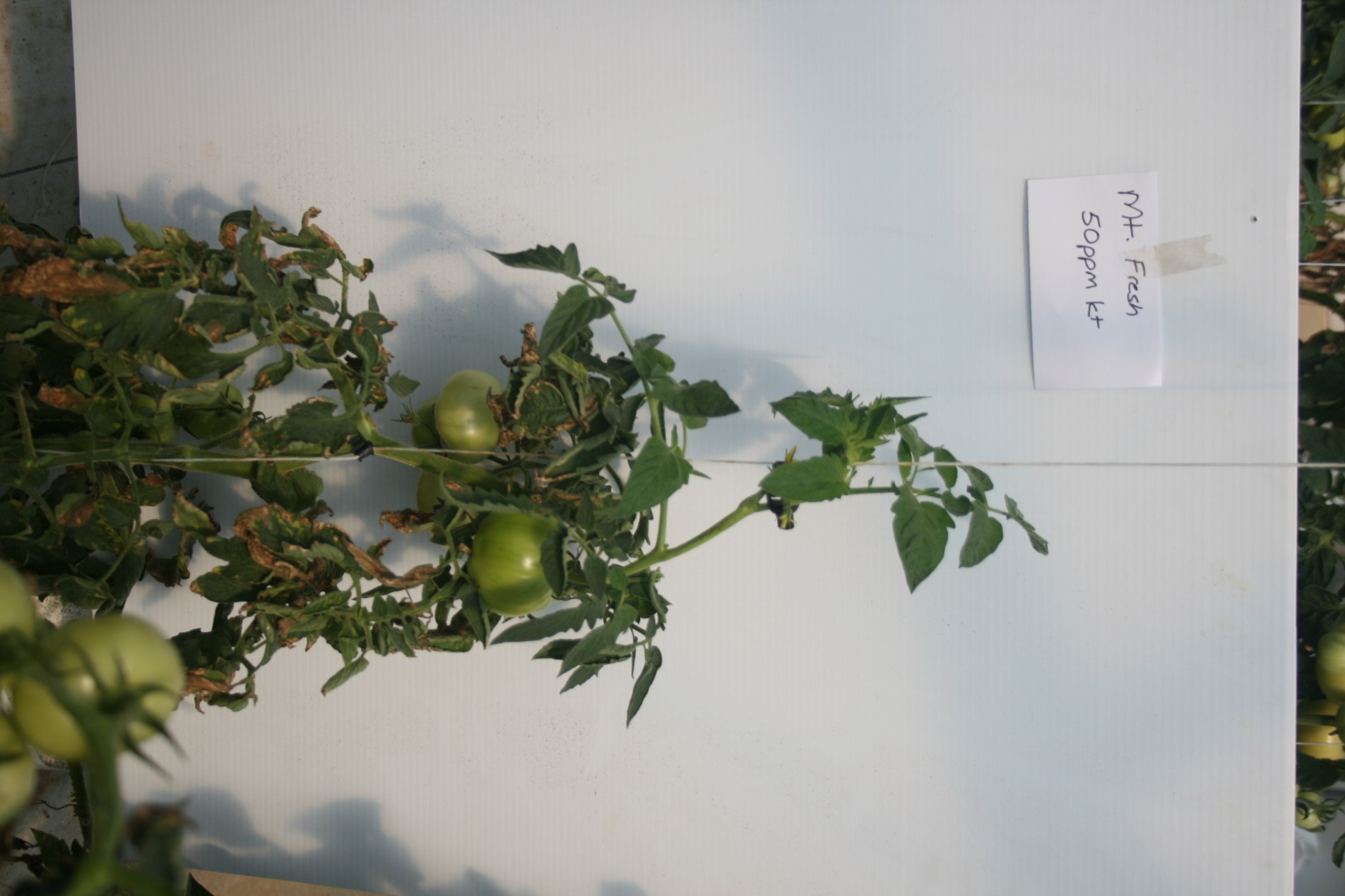 K and Mg interaction: Blotchy ripening
Nutrient Issues in Tunnels: Bullishness in Tomato
Excessive N can be an issue in tomatoes
High tunnels generally require greater fertility than field
Excessive N fertility: Bullishness
Affects determinate more than indeterminate
Occurs more in cloudy or cool weather (spring or fall)
Plants will grow out of it
Hinders pollination
Bullishness (tomato)
Fertility Issues in Tunnels: Salt stress
Over time no leaching occurs and salts build up
Either from fertilizer or city water
Can leach them
To leach salts from top 1 foot of soil (on a silt soil, heavy soils with higher CEC may take more)
6” water will leach 50% salts
12” water will leach 80% salts
24” water will leach 90% salts
Salt stress In high tunnels
High Salts
Tomato production
Tomatoes represent one of the most profitable high tunnel crops for farmers in Kentucky
Can often get a 4-5 week advantage on the season with a double layer tunnel
If unheated  double layer tunnel you can plant in early March
Tomatoes in a single layer tunnel will have to go in later
Late March or first of April
Tomatoes on Feb 18th
Tomatoes March 12
Cover between rows
Have not seen a big benefit from black plastic mulch in tunnels
Often too shaded to get the benefit & soil is already warm
Use whatever works best
Straw can be difficult to till
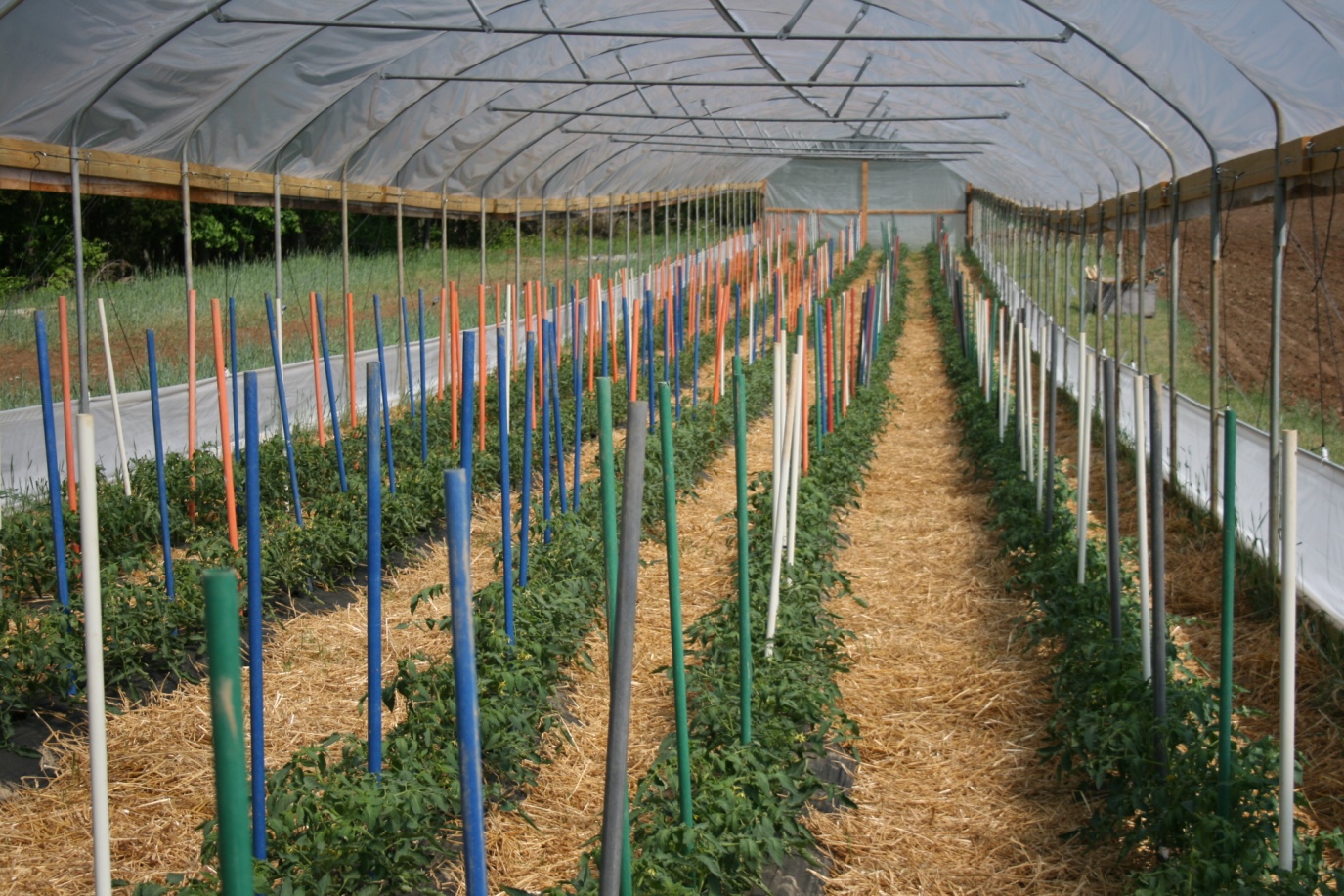 Varieties
Determinate or indeterminate- depends on if you want to string them up or not
Indeterminate have a better yield potential, but require more work (pruning, etc)
Heirloom types often yield tremendously well
Geronimo-Hydroponic
Very vigorous vine
8-9 oz fruit
Very small stem scar
Few problems with blotchy ripening, deficiencies
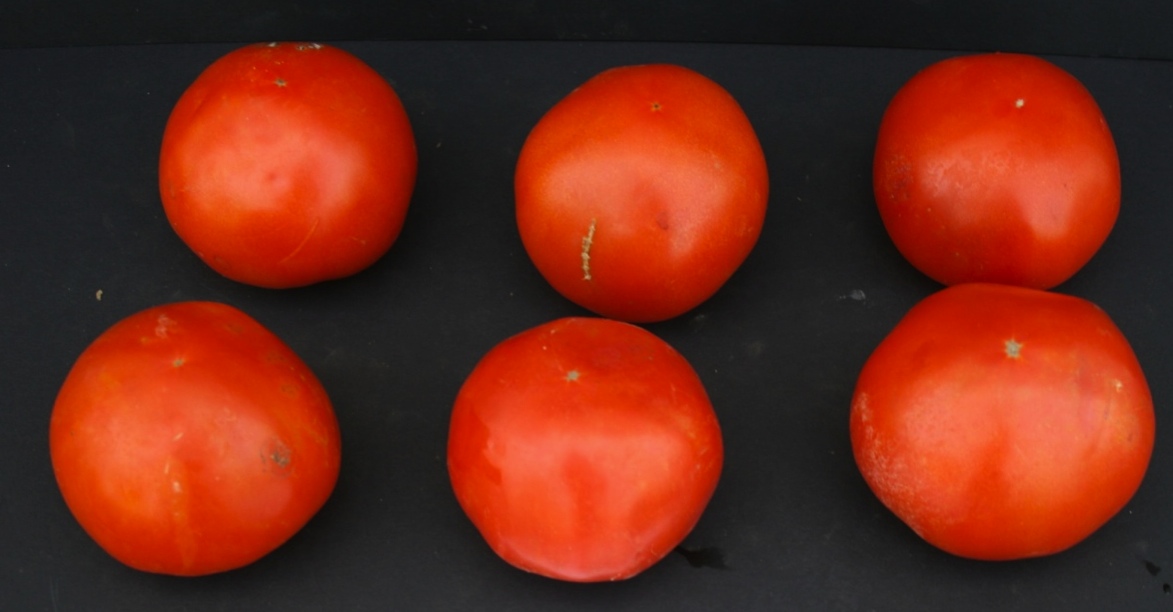 Trust-Hydroponic Type
Common variety
Normal vigor, 8-9 oz fruit
Prone to cracking in periods of rapid water uptake
To reduce cracking increase fruit
Big Beef-Tunnel
Many grow it for perceived flavor benefits
Seed are cheaper than hydroponic types
Yields earlier
Stems getting small/weak in mid/late summer
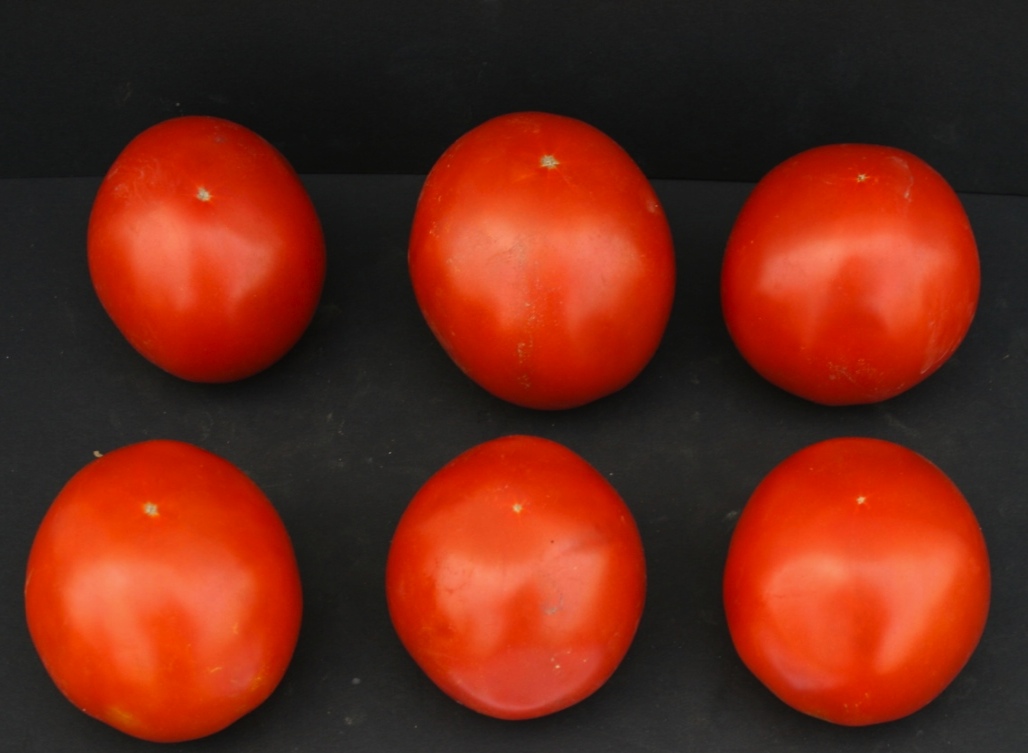 Determinate Varieties
Have seen determinate varieties get between 14 and 20 lbs per plant in a tunnel
Yield is comparable to field usually, but earlier
Mt. Series have been hit and miss
BHN 543 has done well
Charger has done well
Insects in tunnels management
Due to limited air movement and high plant populations, insect pests such as white fly and aphids may become problematic
Beneficial insects have worked well in tunnels-
Lady Beetles* and Lace wings have worked well
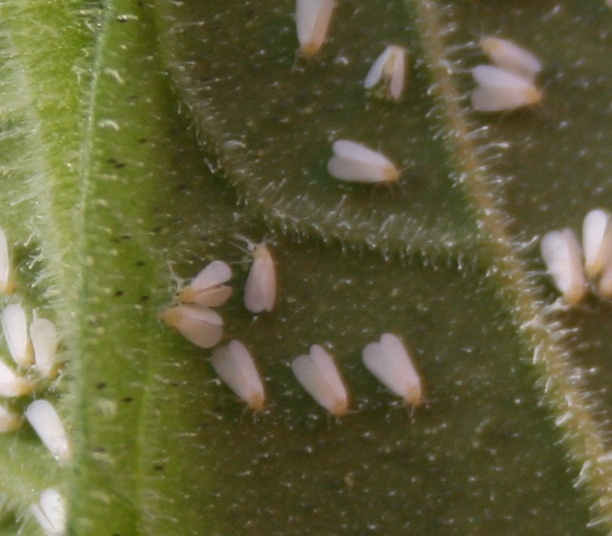 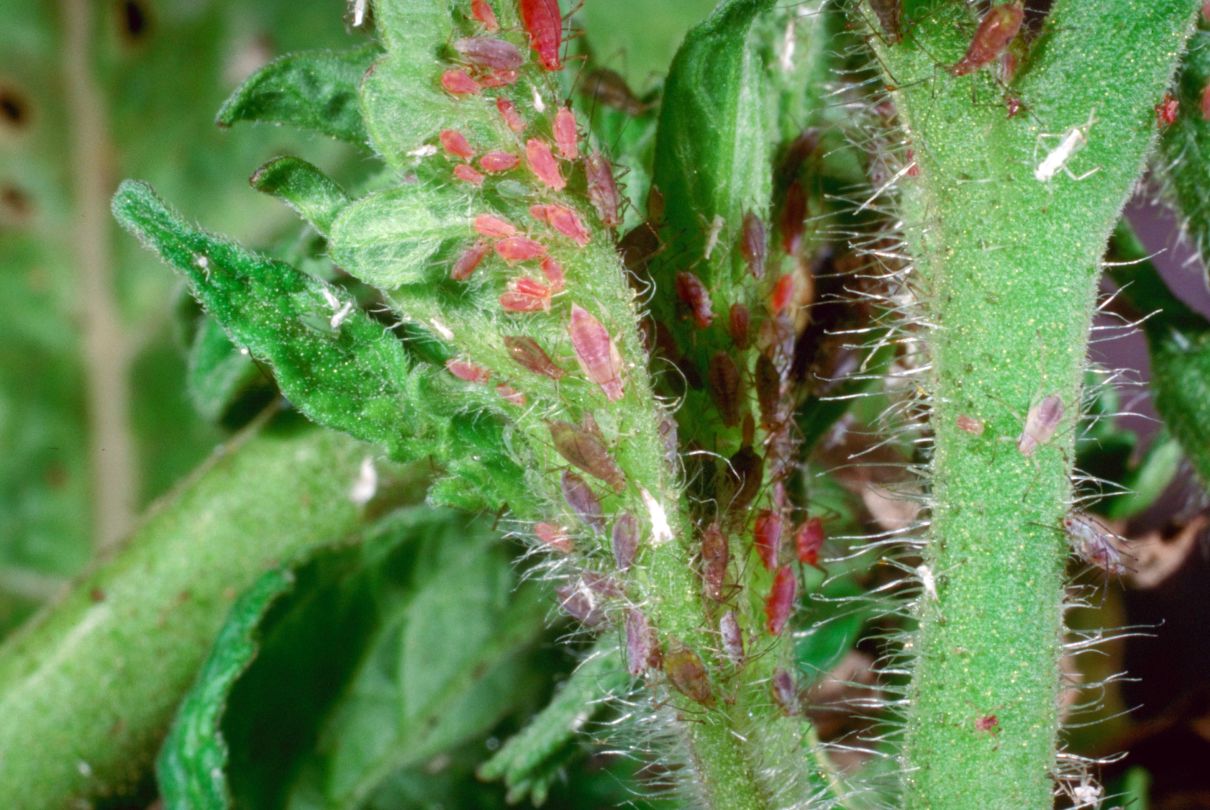 Common soil diseases
Sclerotinia sclerotiorum: Timber rot
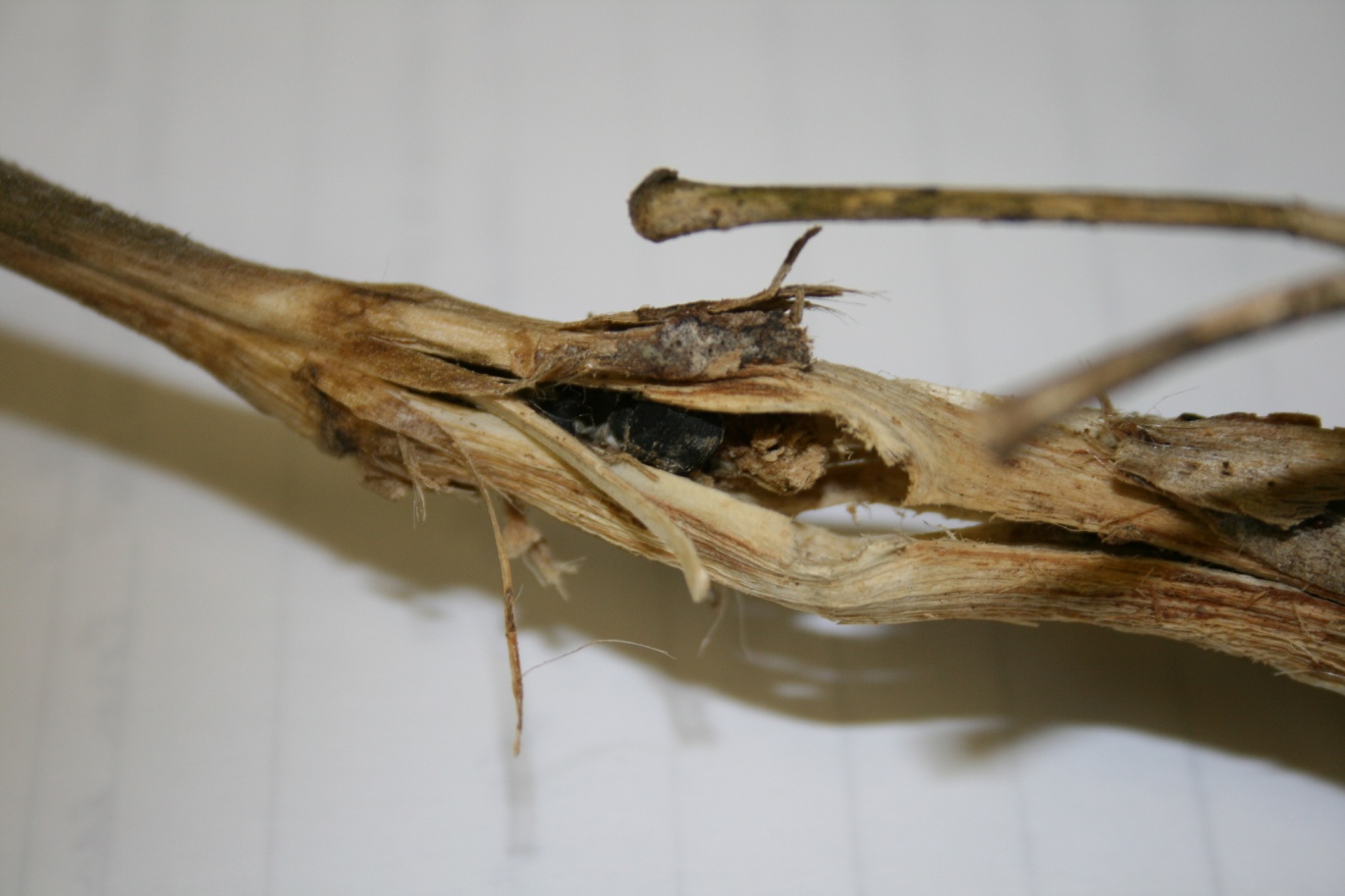 Disease Considerations
Other Diseases
Humidity can also be high resulting in the spread of some diseases
Leaf mold, Botrytis, and powdery mildew (no rain) can occur at a higher incidence.
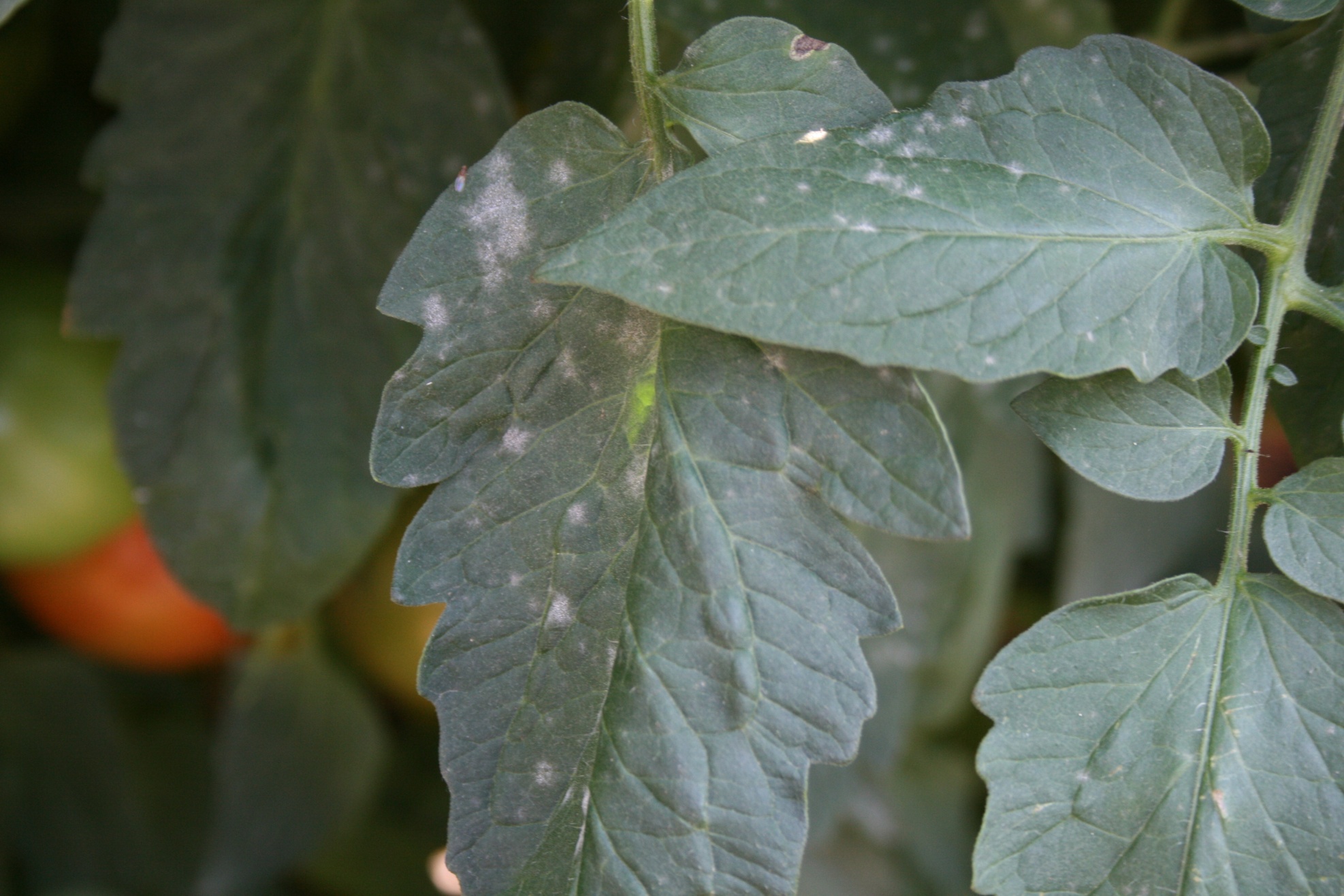 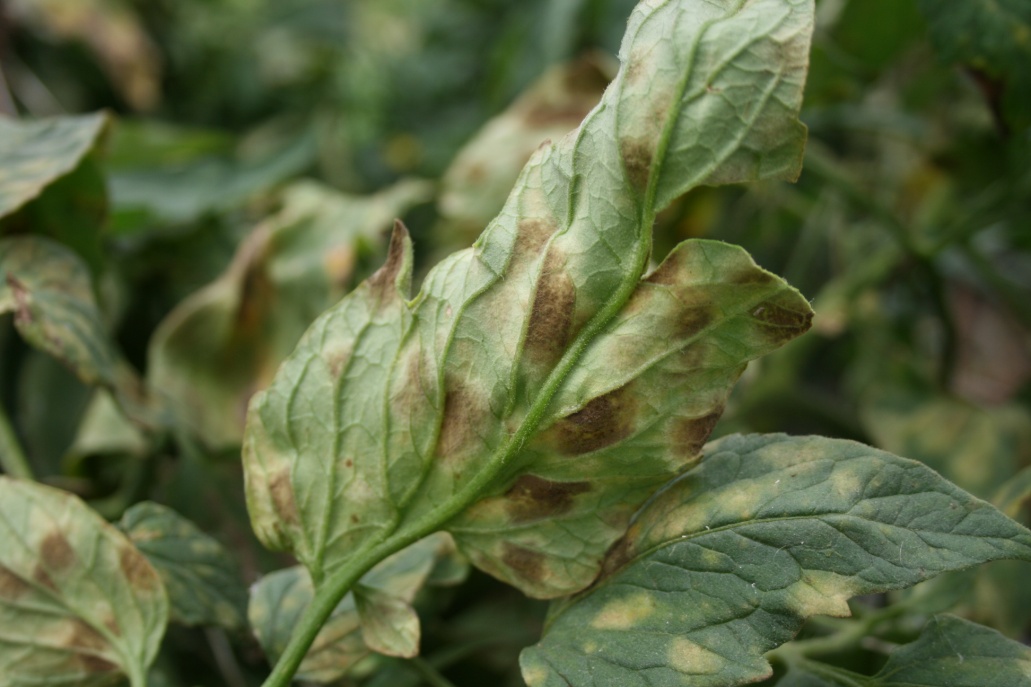 Solarization and Biofumigation
Growers must rotate within tunnel or move tunnel
Eliot Coleman has popularized using skids to move tunnels-must use end bracing.
Dr. Mike Bomford at Kentucky State University  along with Dr. Paul Vincelli and Kenneth Seebold led a SARE funded project looking solarization and biofumigation of high tunnels
Findings
Solarization worked well killing nearly  all sclerotia
Biofumigation in there study did not
There was no interaction
http://organic.kysu.edu/biofumigation3.shtml
Soil Steaming
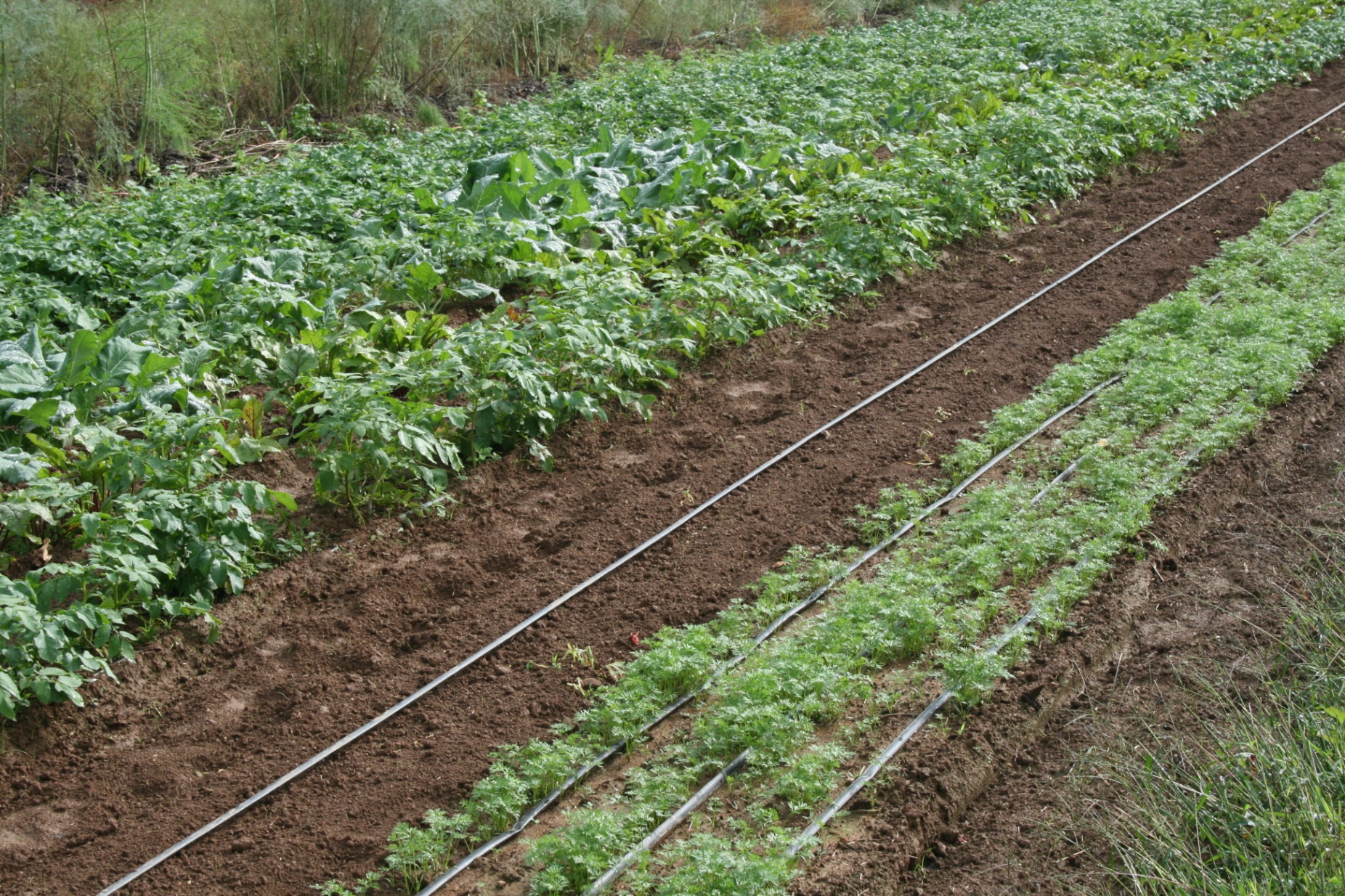 Resources
Hightunnels.org
Attra.org
eXtension
Eliot Coleman
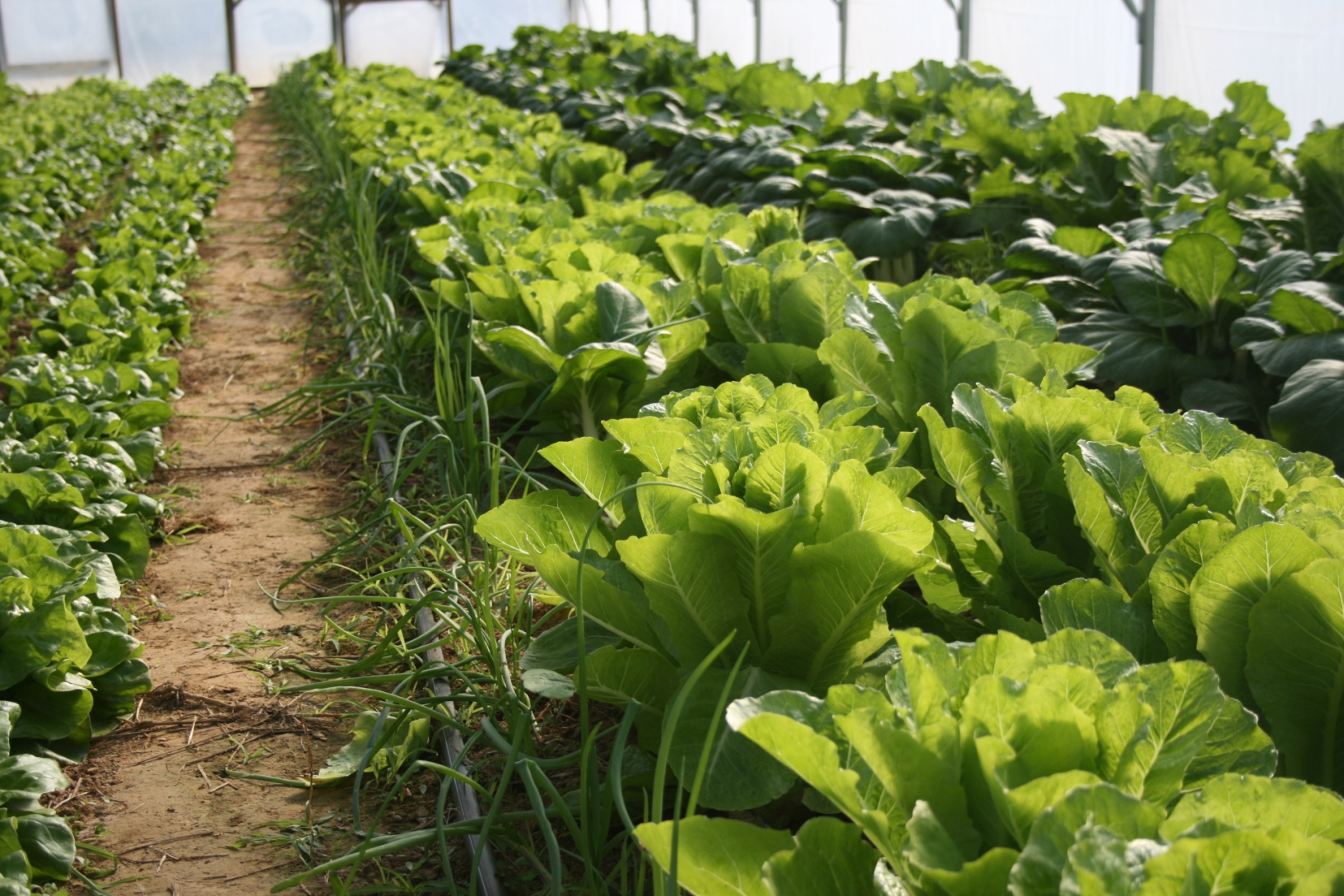 Thank you